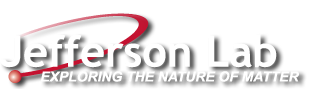 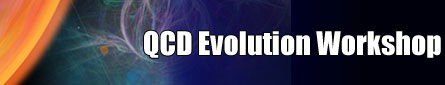 The proton spin decomposition:
Path dependence and gauge symmetry
Cédric Lorcé
IPN Orsay - LPT Orsay
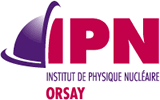 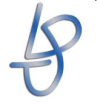 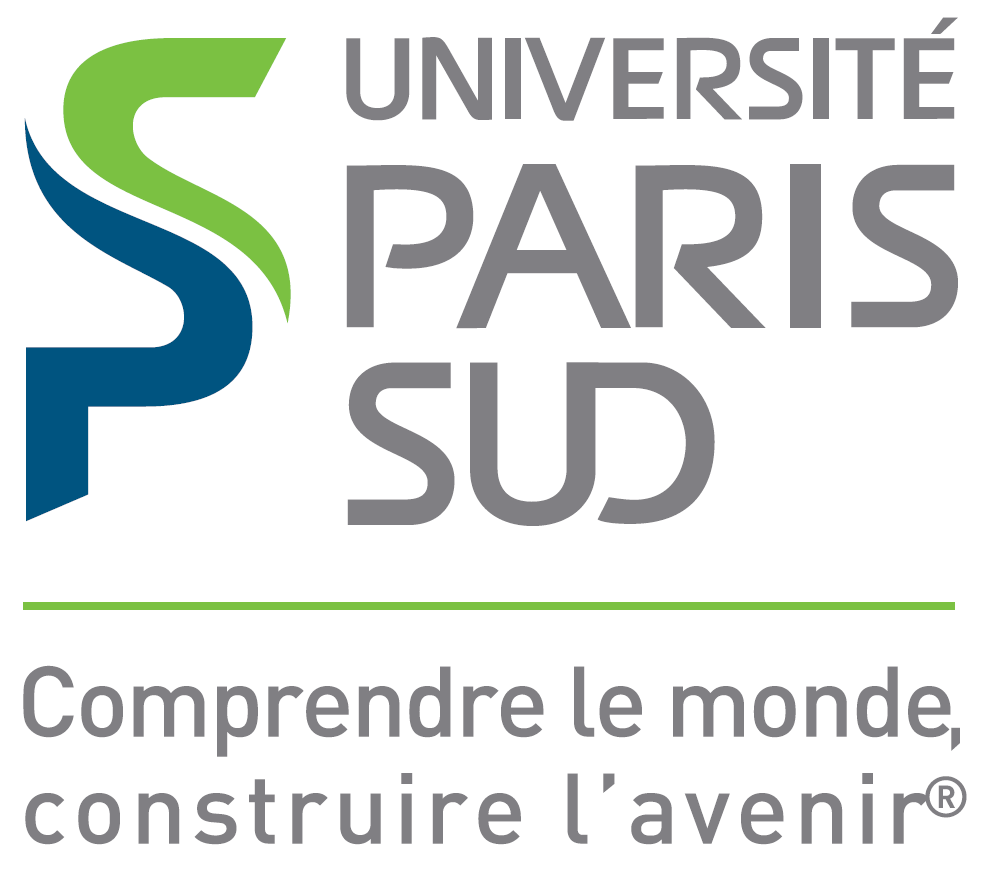 May  7 2013, JLab, Newport News, VA, USA
The decompositions in a nutshell
Jaffe-Manohar (1990)
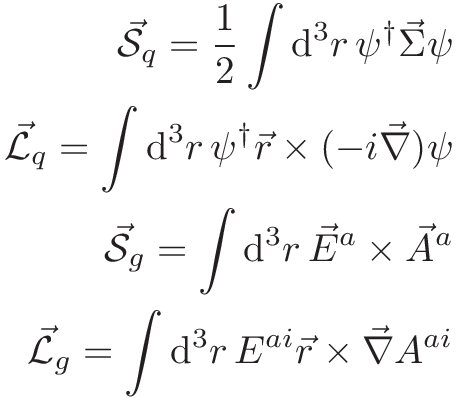 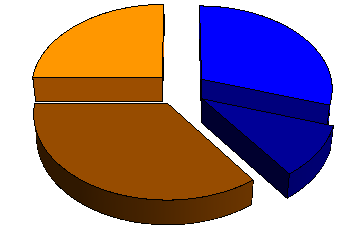 Lq
Sq
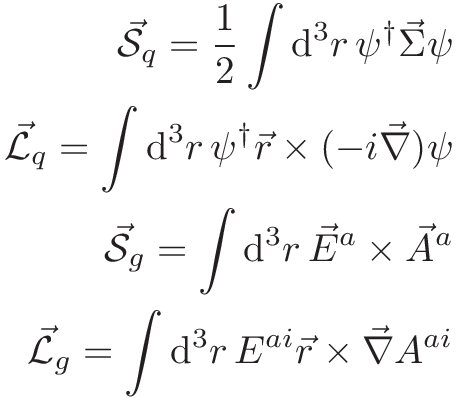 Sg
Lg
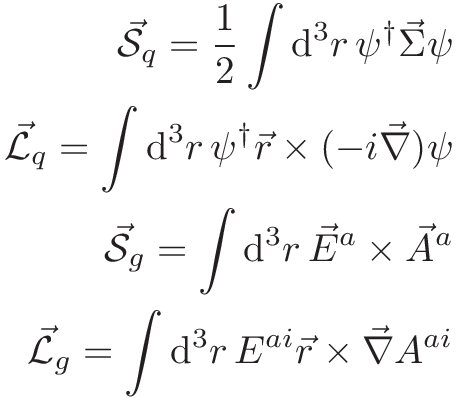 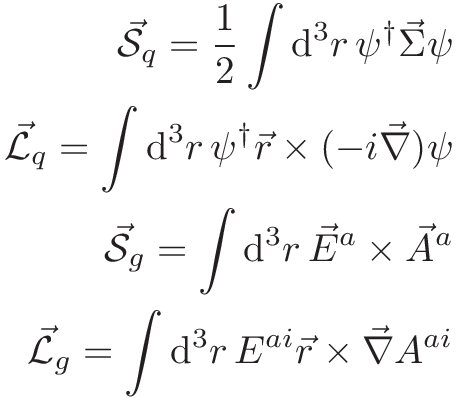 The decompositions in a nutshell
Ji (1997)
Jaffe-Manohar (1990)
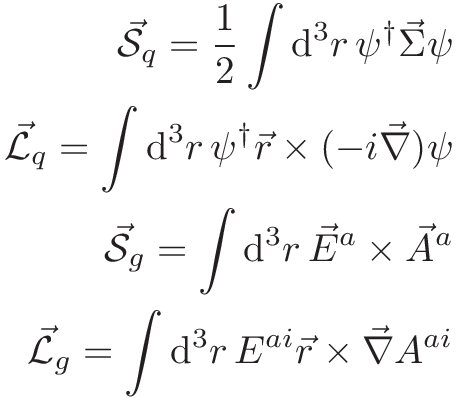 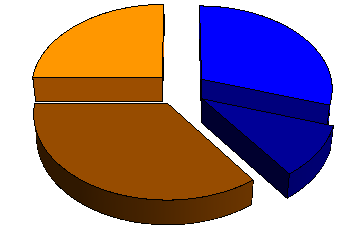 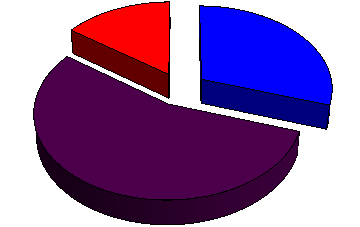 Lq
Lq
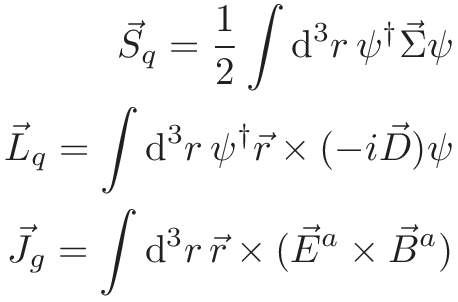 Sq
Sq
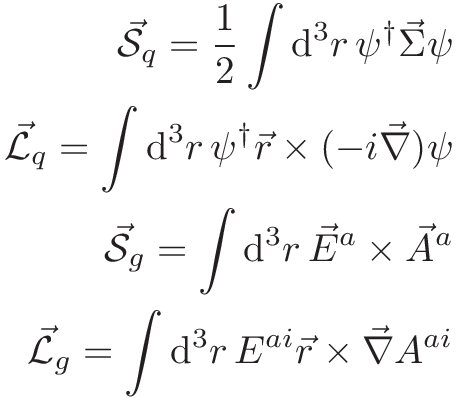 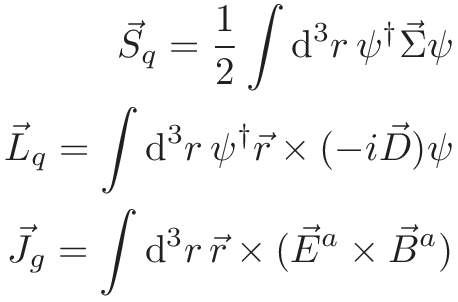 Sg
Jg
Lg
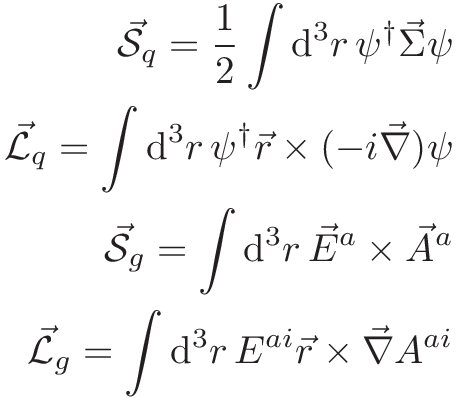 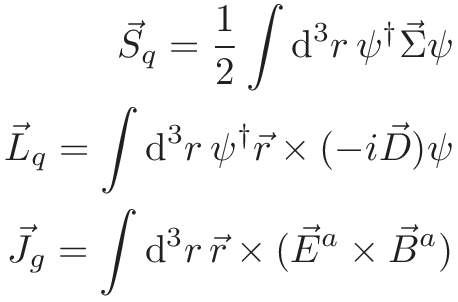 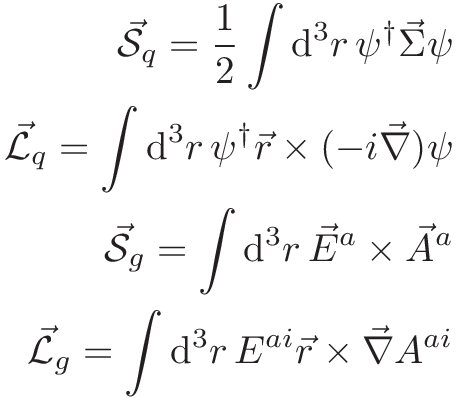 The decompositions in a nutshell
Ji (1997)
Jaffe-Manohar (1990)
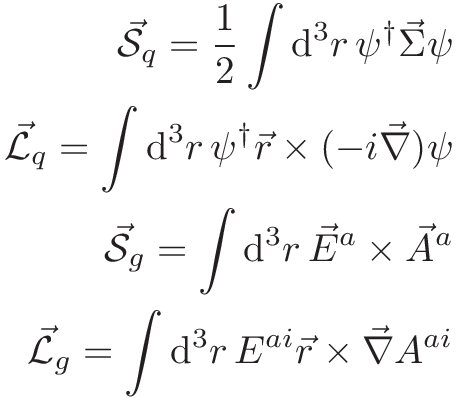 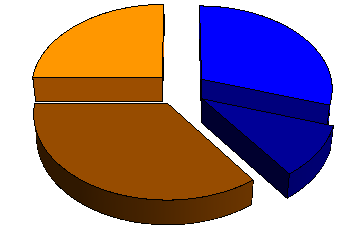 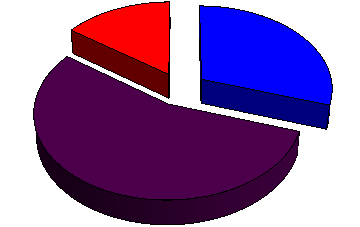 Lq
Lq
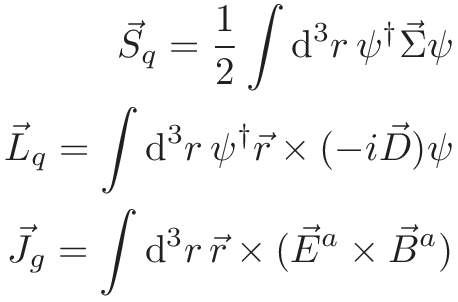 Sq
Sq
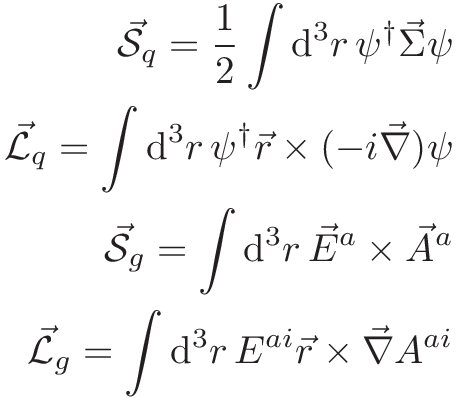 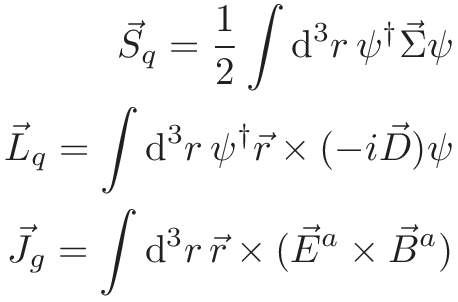 Sg
Jg
Lg
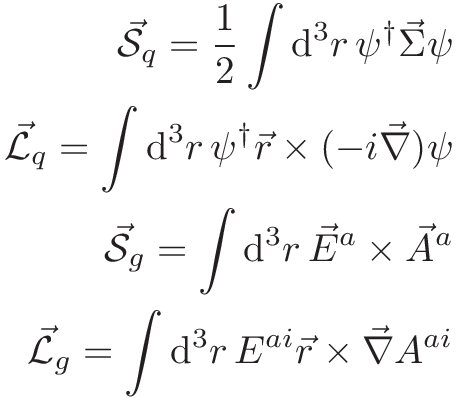 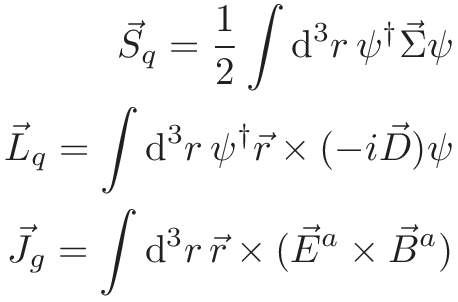 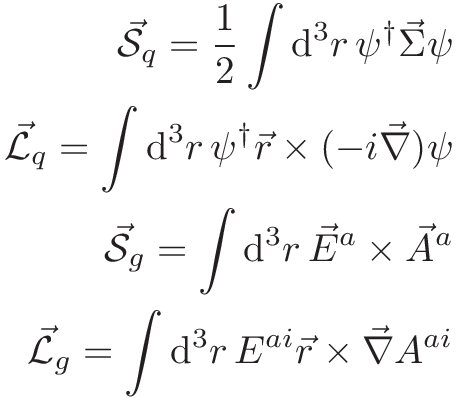 Chen et al. (2008)
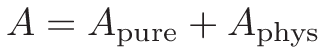 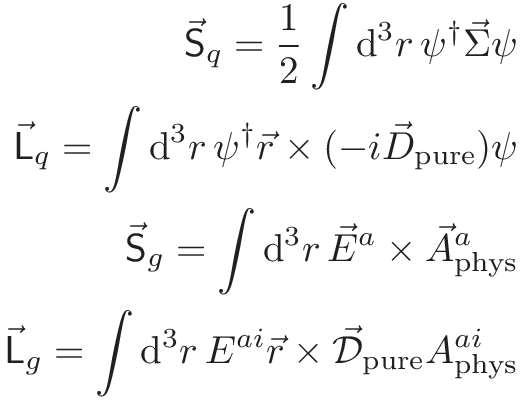 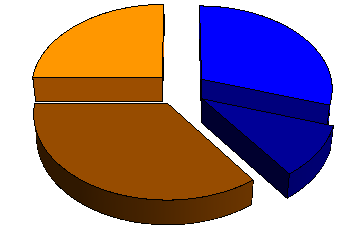 Lq
Sq
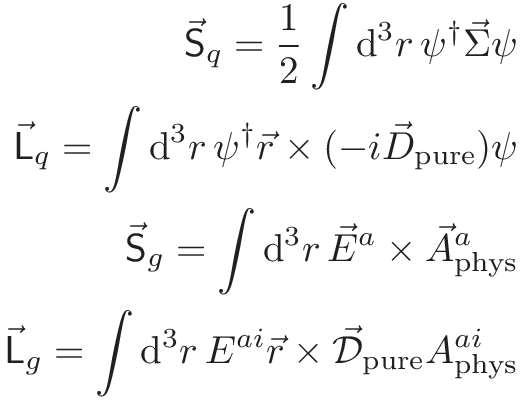 Sg
Lg
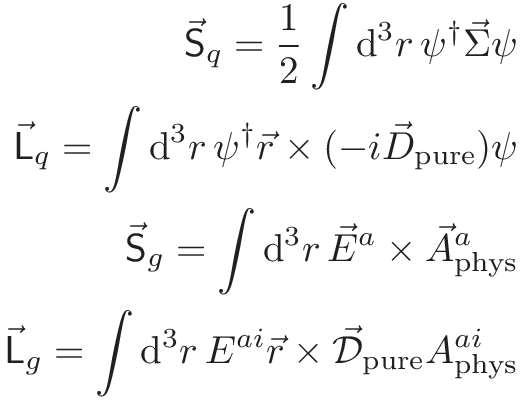 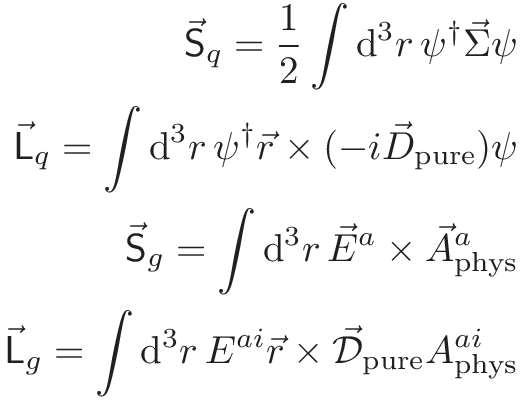 Gauge-invariant extension (GIE)
The decompositions in a nutshell
Ji (1997)
Jaffe-Manohar (1990)
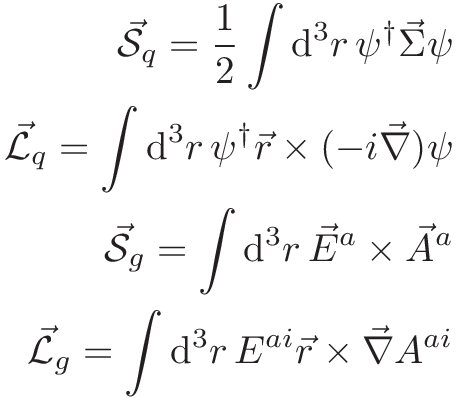 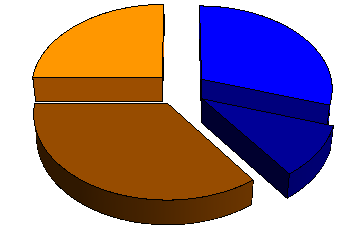 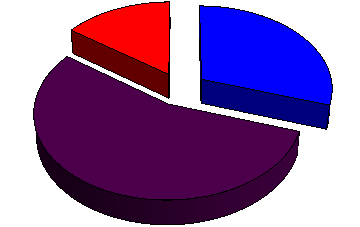 Lq
Lq
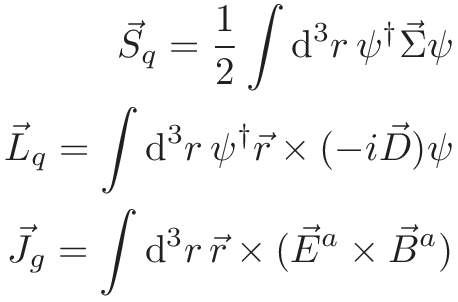 Sq
Sq
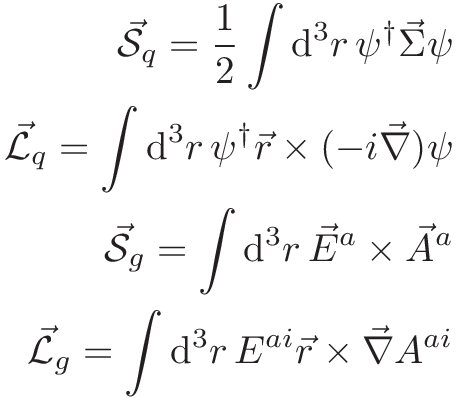 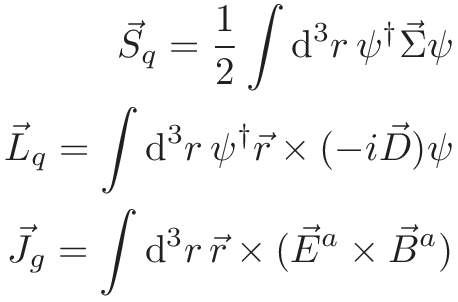 Sg
Jg
Lg
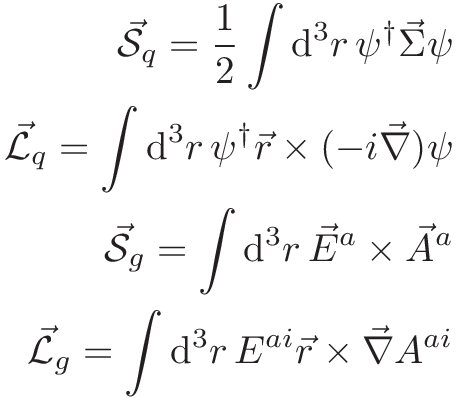 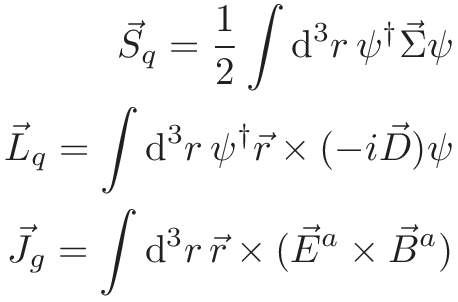 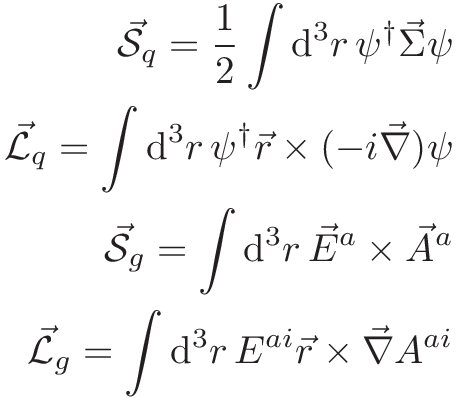 Chen et al. (2008)
Wakamatsu (2010)
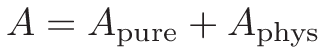 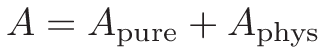 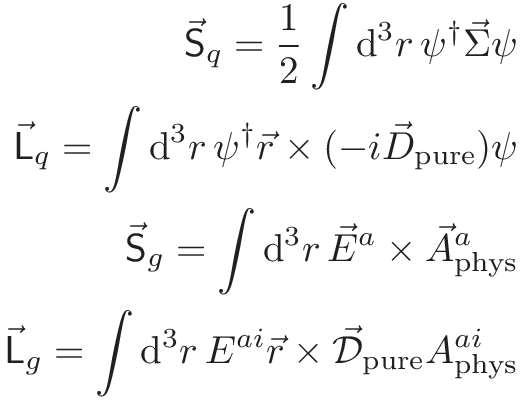 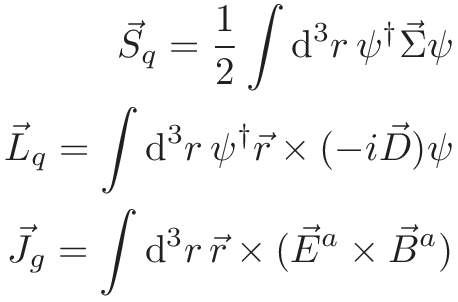 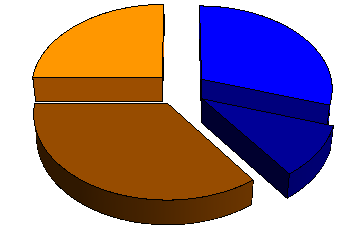 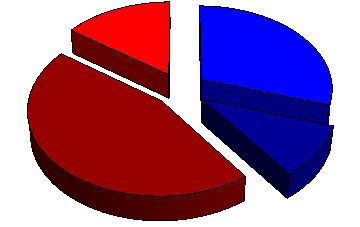 Lq
Lq
Sq
Sq
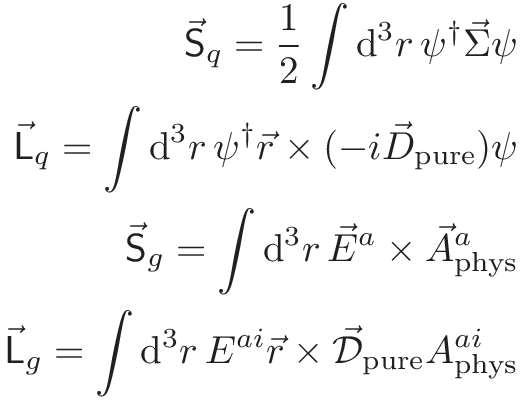 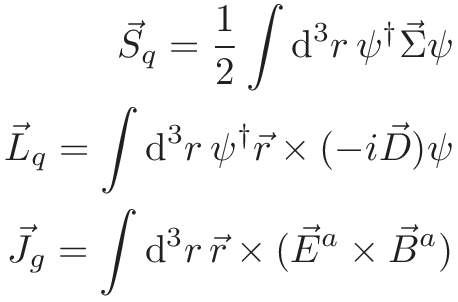 Lg
Sg
Sg
Lg
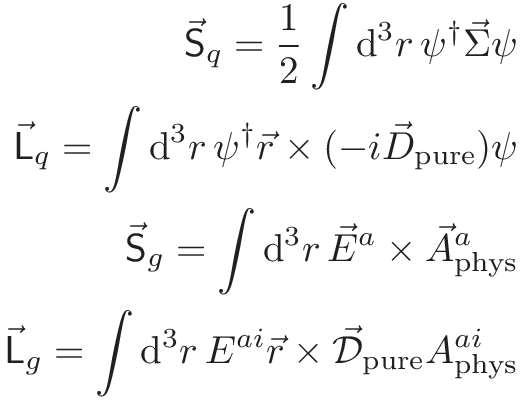 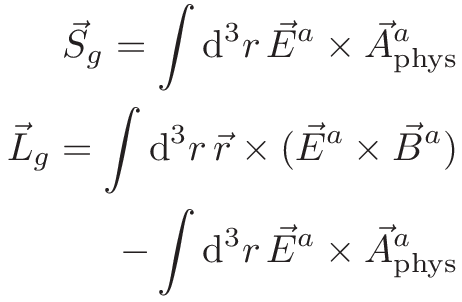 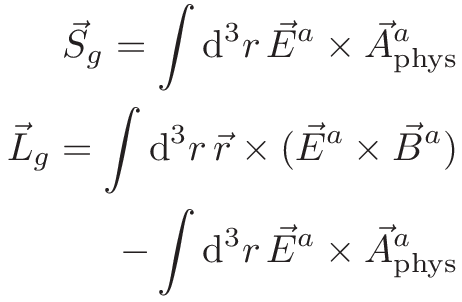 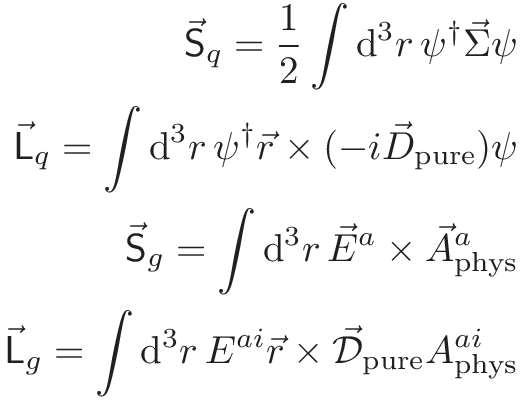 Gauge-invariant extension (GIE)
The decompositions in a nutshell
Canonical
Kinetic
Ji (1997)
Jaffe-Manohar (1990)
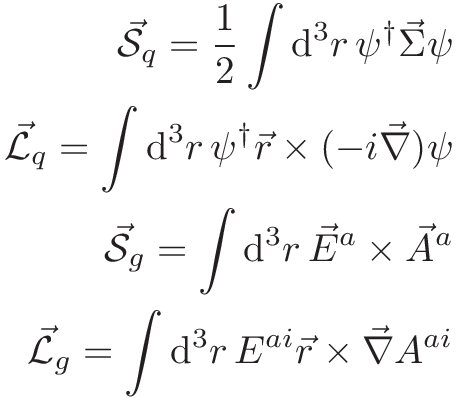 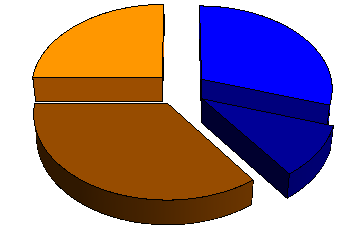 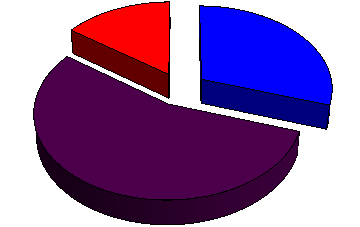 Lq
Lq
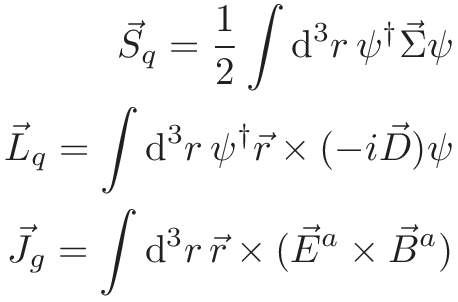 Sq
Sq
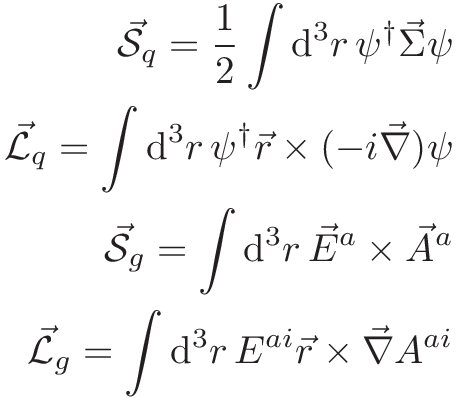 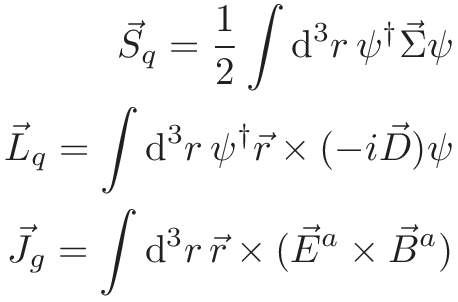 Sg
Jg
Lg
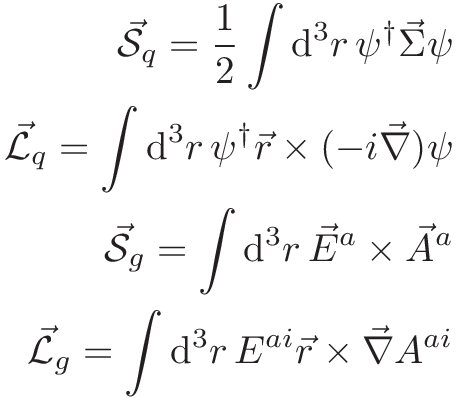 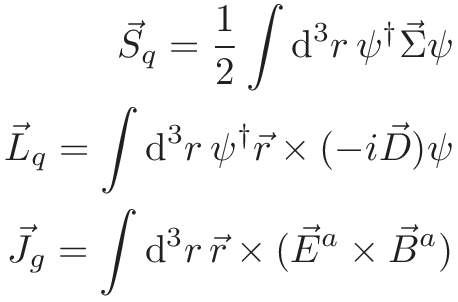 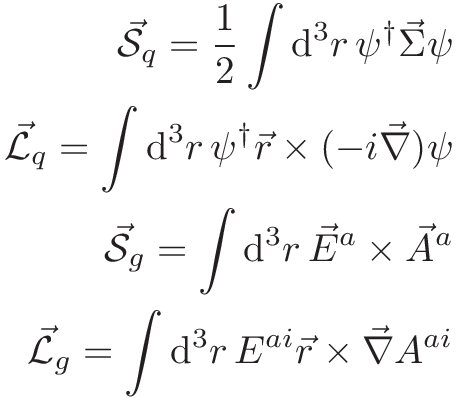 Chen et al. (2008)
Wakamatsu (2010)
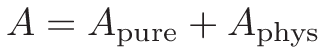 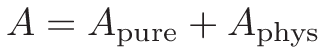 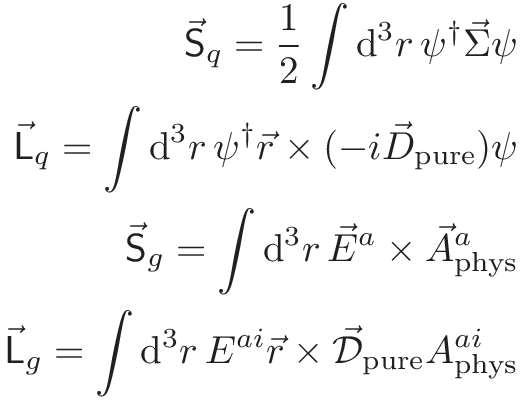 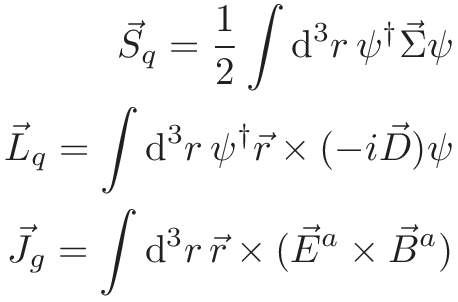 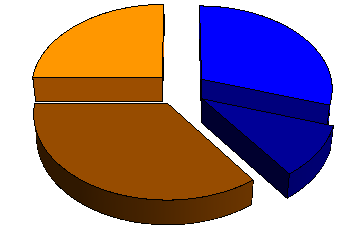 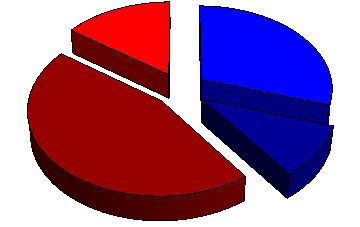 Lq
Lq
Sq
Sq
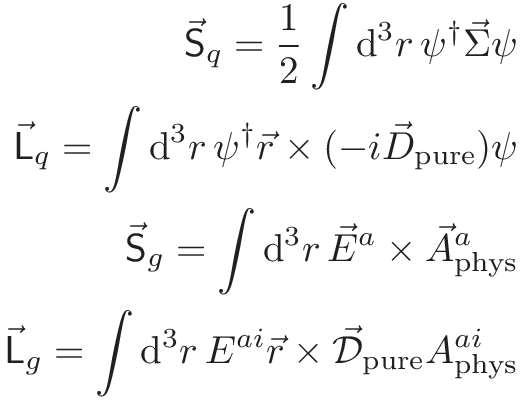 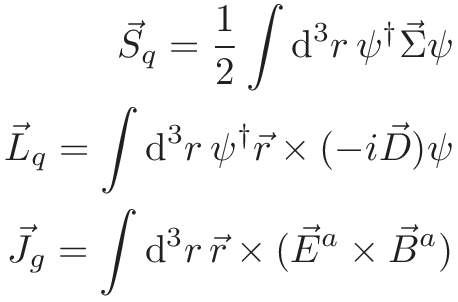 Lg
Sg
Sg
Lg
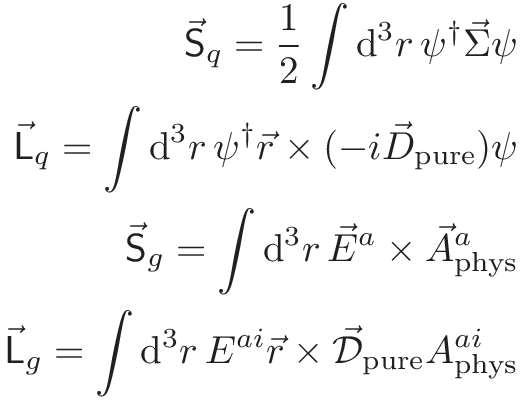 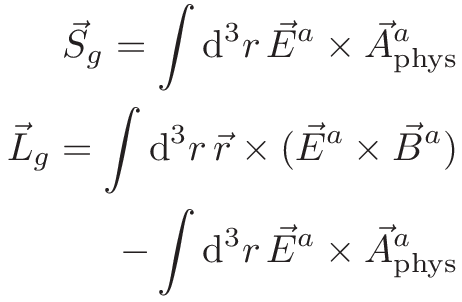 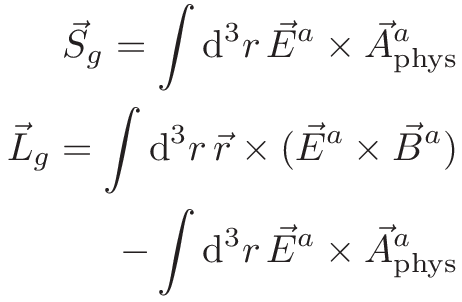 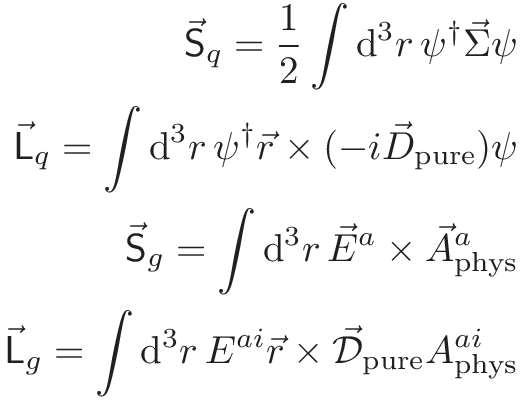 Gauge-invariant extension (GIE)
The Chen et al. approach
[Chen et al. (2008,2009)] 
[Wakamatsu (2010,2011)]
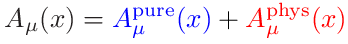 The Chen et al. approach
[Chen et al. (2008,2009)] 
[Wakamatsu (2010,2011)]
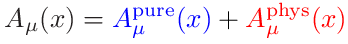 Gauge transformation
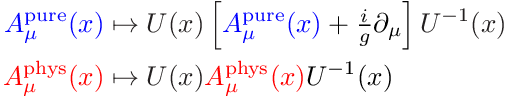 The Chen et al. approach
[Chen et al. (2008,2009)] 
[Wakamatsu (2010,2011)]
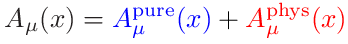 Gauge transformation
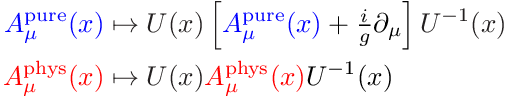 Pure-gauge covariant derivatives
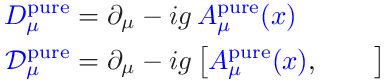 The Chen et al. approach
[Chen et al. (2008,2009)] 
[Wakamatsu (2010,2011)]
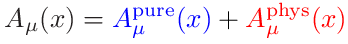 Gauge transformation
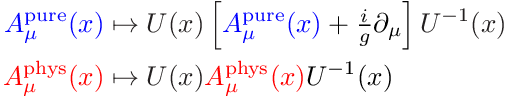 Pure-gauge covariant derivatives
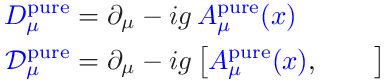 Field strength
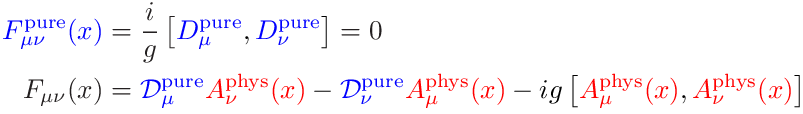 The canonical formalism
[C.L. (2013)]
Textbook
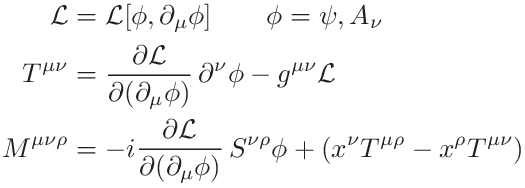 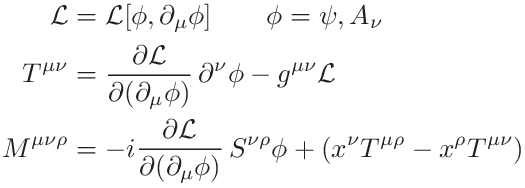 Lagrangian
Dynamical variables
The canonical formalism
[C.L. (2013)]
Textbook
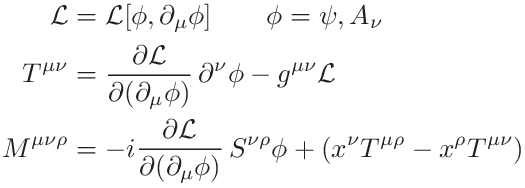 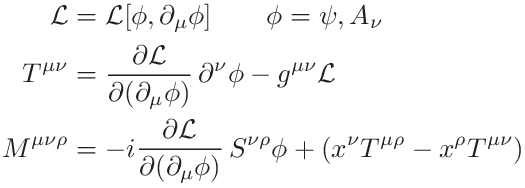 Lagrangian
Dynamical variables
Gauge covariant
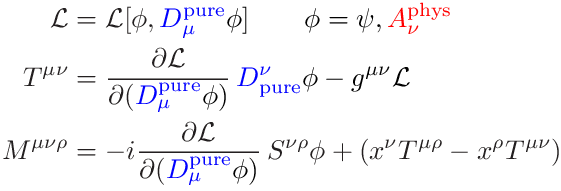 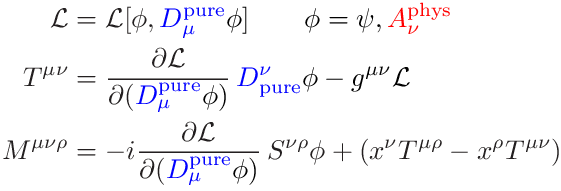 The canonical formalism
[C.L. (2013)]
Textbook
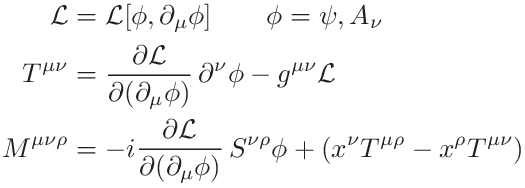 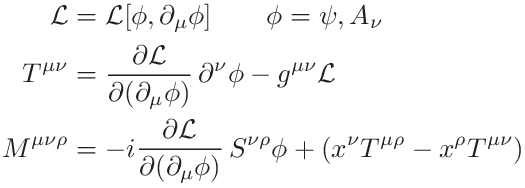 Lagrangian
Dynamical variables
Gauge covariant
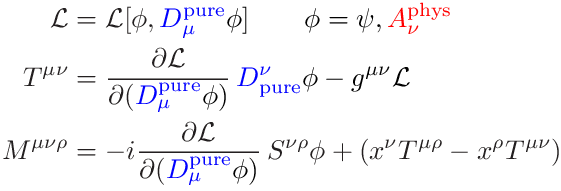 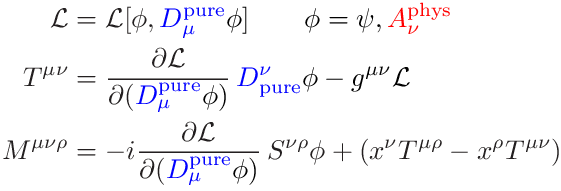 Gauge invariant
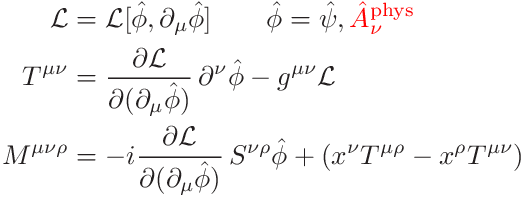 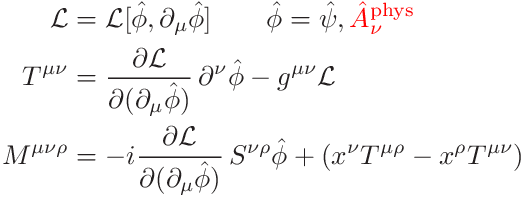 Dirac variables
[Dirac (1955)]
[Mandelstam (1962)]
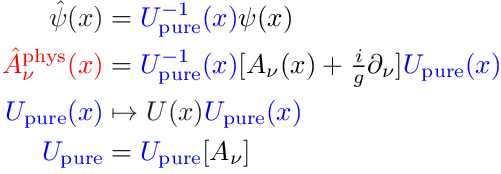 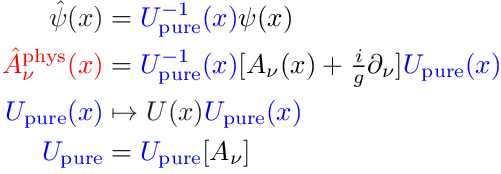 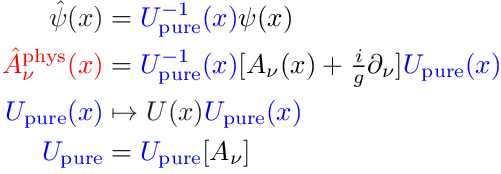 Dressing field
Gauge transformation
The analogy with General Relativity
[C.L. (2012,2013)]
Dual role
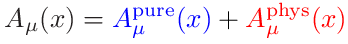 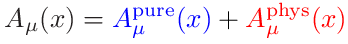 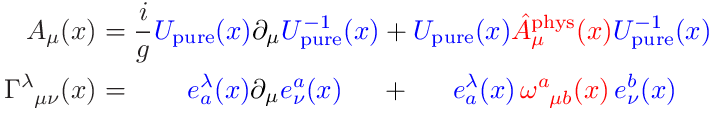 The analogy with General Relativity
[C.L. (2012,2013)]
Dual role
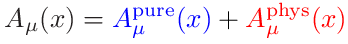 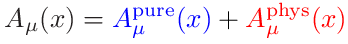 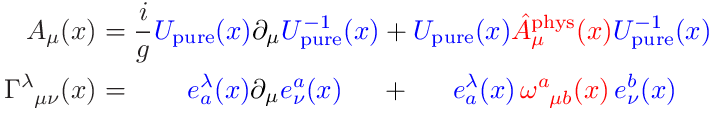 Pure gauge
Physical polarizations
Degrees of freedom
The analogy with General Relativity
[C.L. (2012,2013)]
Dual role
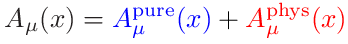 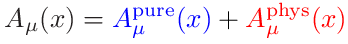 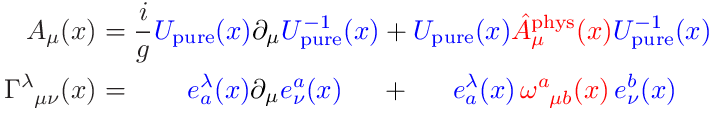 Pure gauge
Physical polarizations
Degrees of freedom
Geometrical interpretation
Parallelism
Curvature
The analogy with General Relativity
[C.L. (2012,2013)]
Dual role
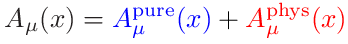 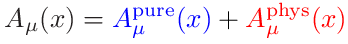 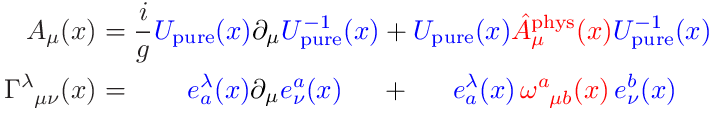 Pure gauge
Physical polarizations
Degrees of freedom
Geometrical interpretation
Parallelism
Curvature
Inertial forces
Analogy with General Relativity
Gravitational forces
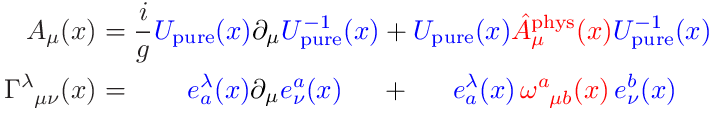 The geometrical interpretation
[Hatta (2012)] 
[C.L. (2012)]
Parallel transport
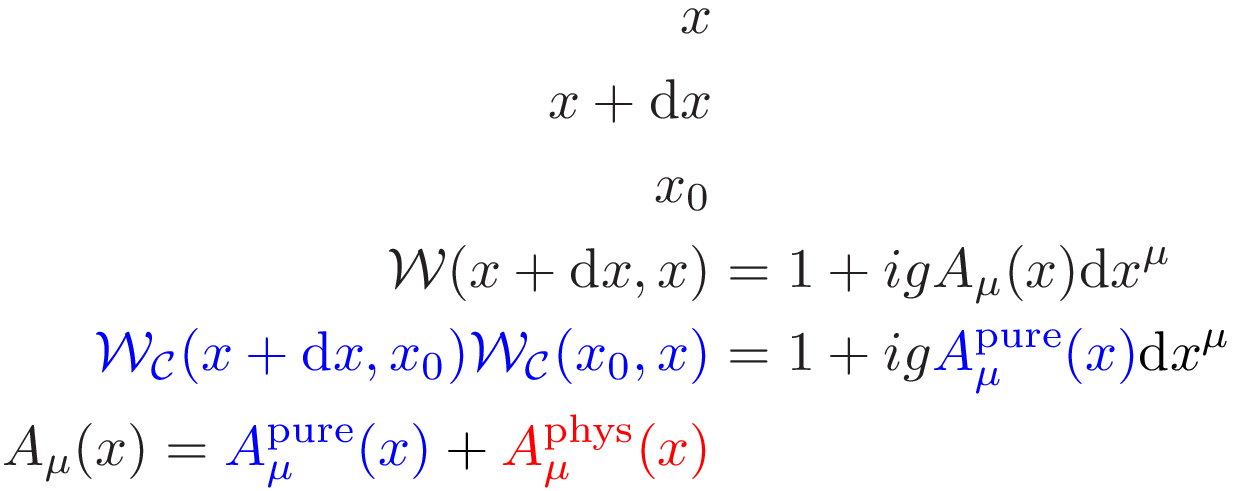 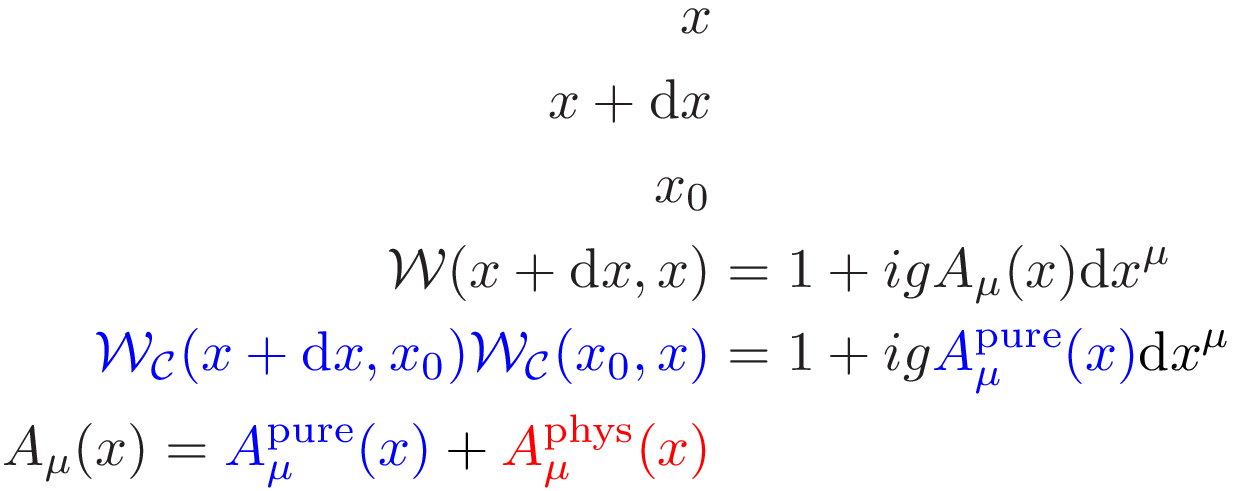 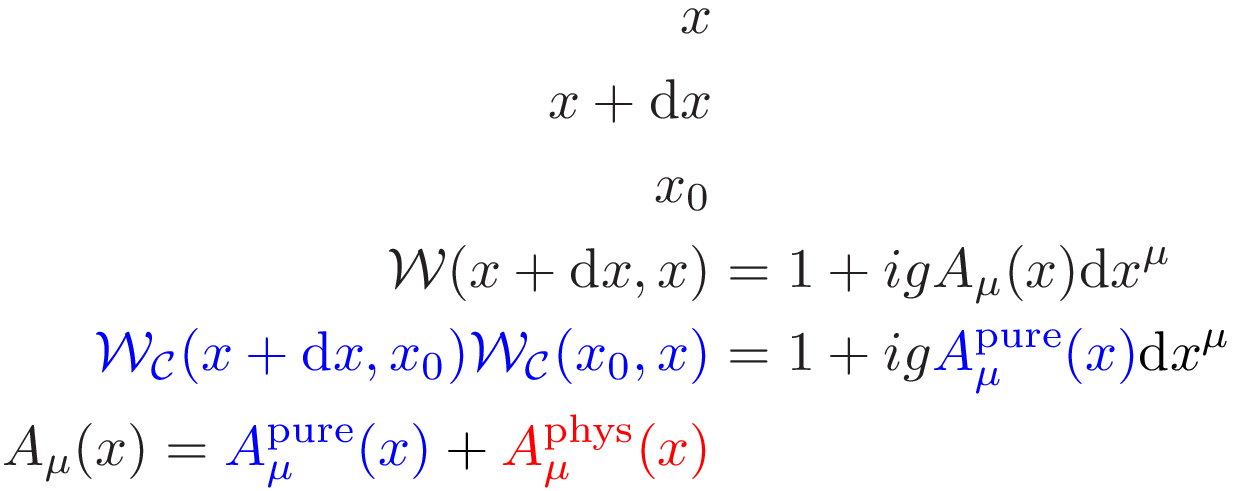 The geometrical interpretation
[Hatta (2012)] 
[C.L. (2012)]
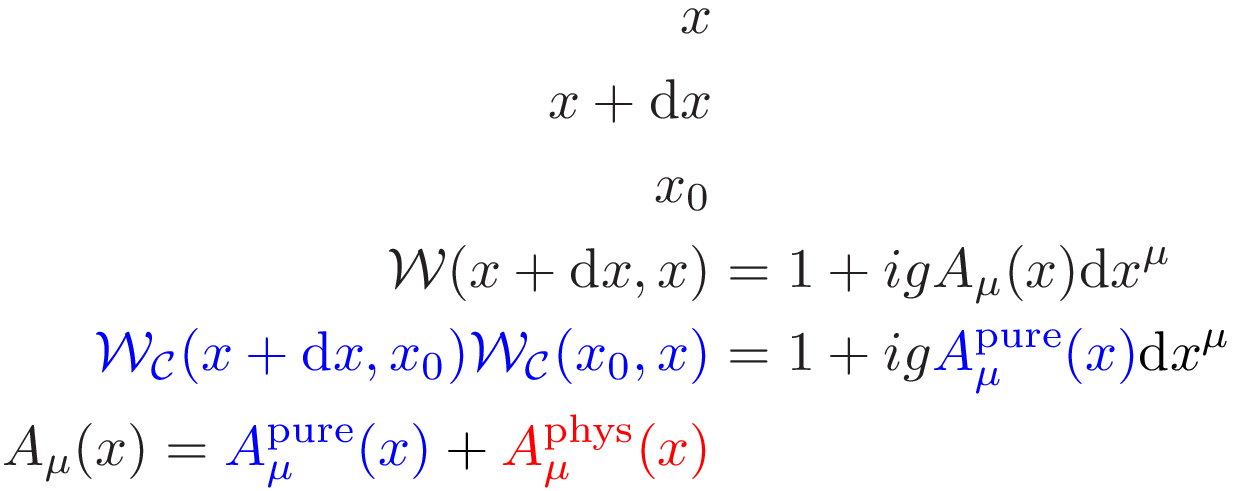 Parallel transport
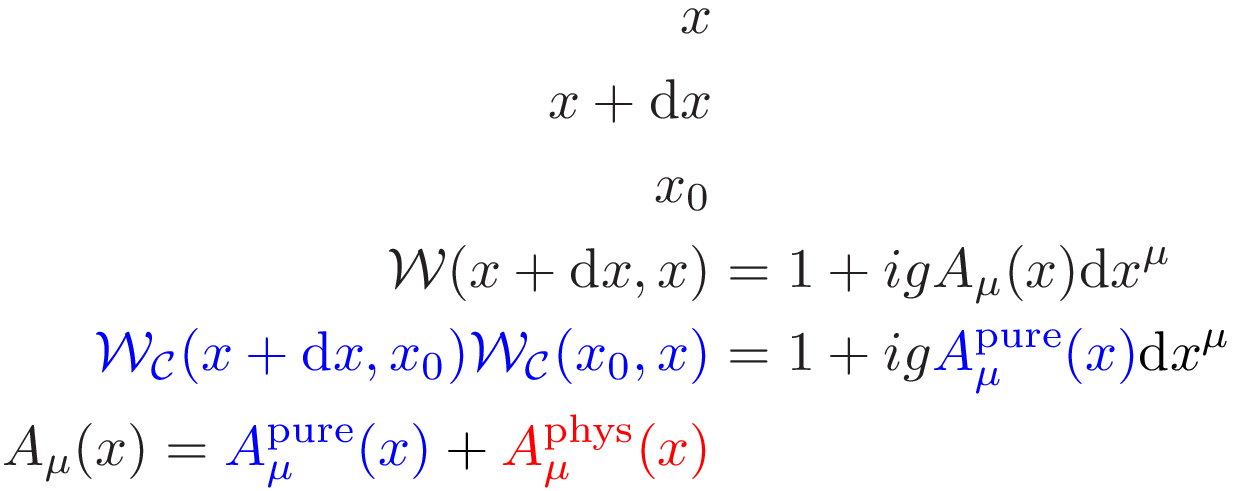 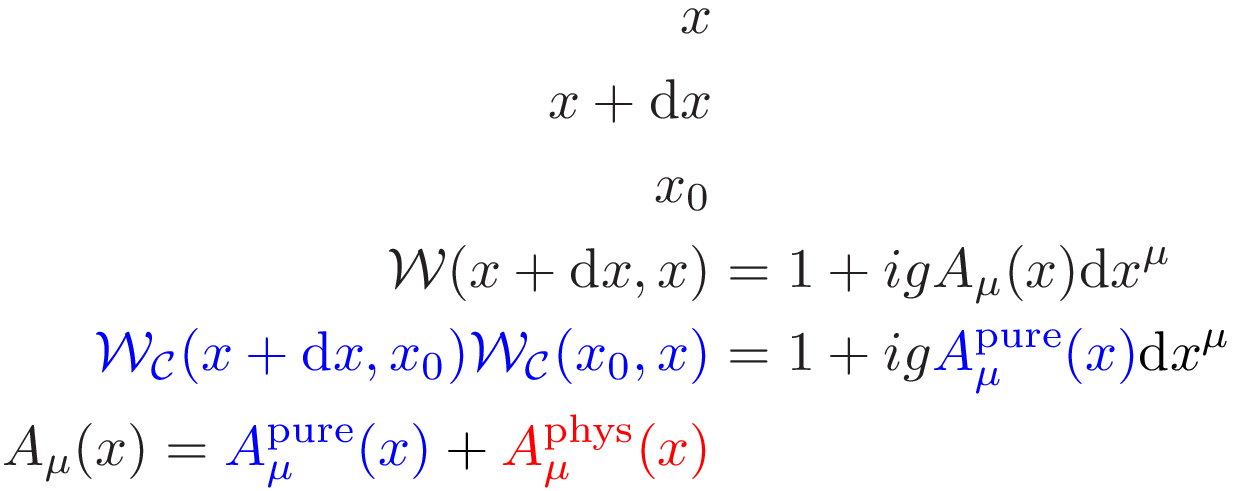 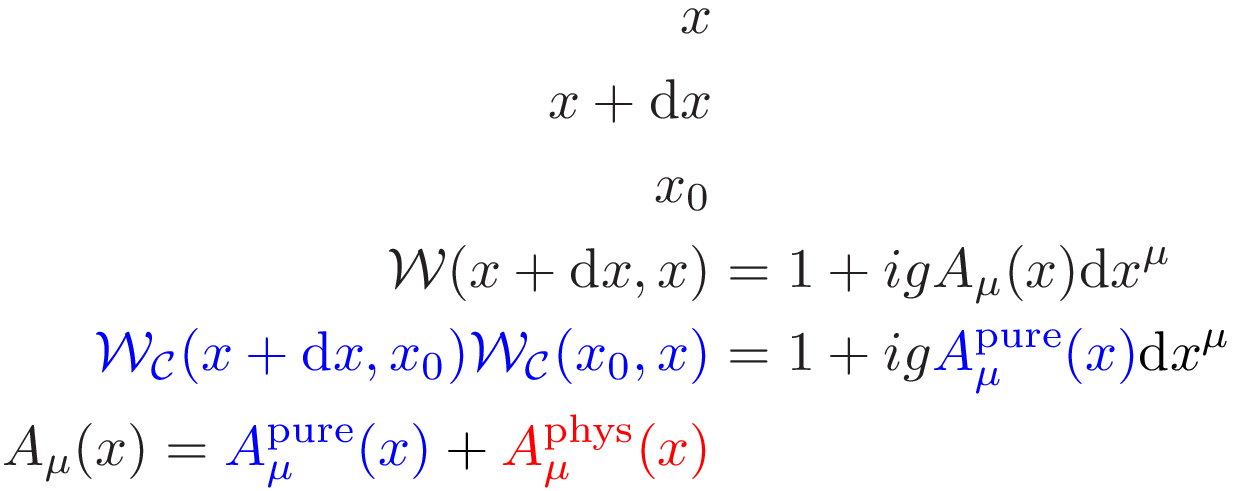 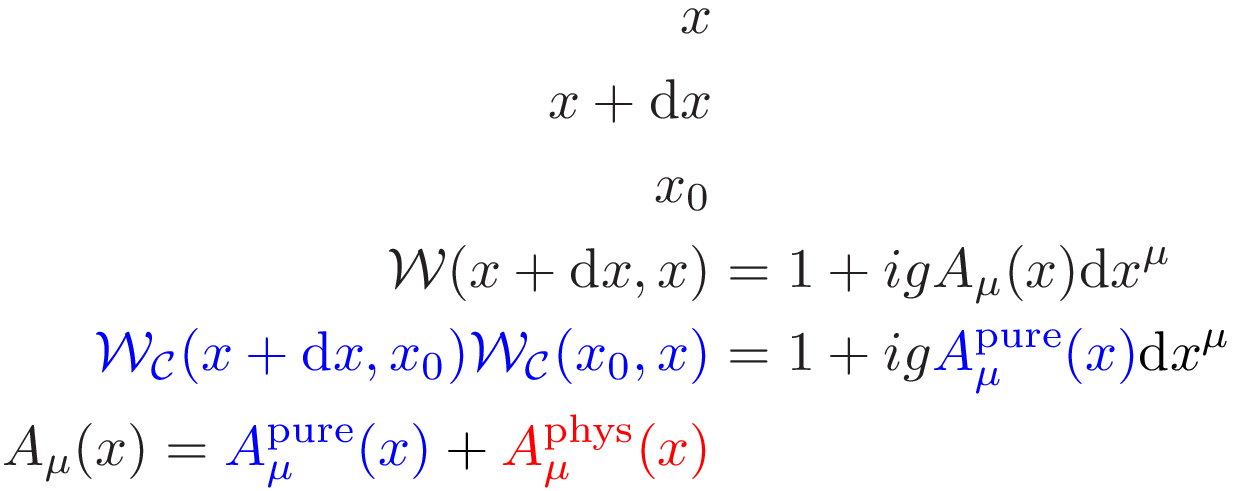 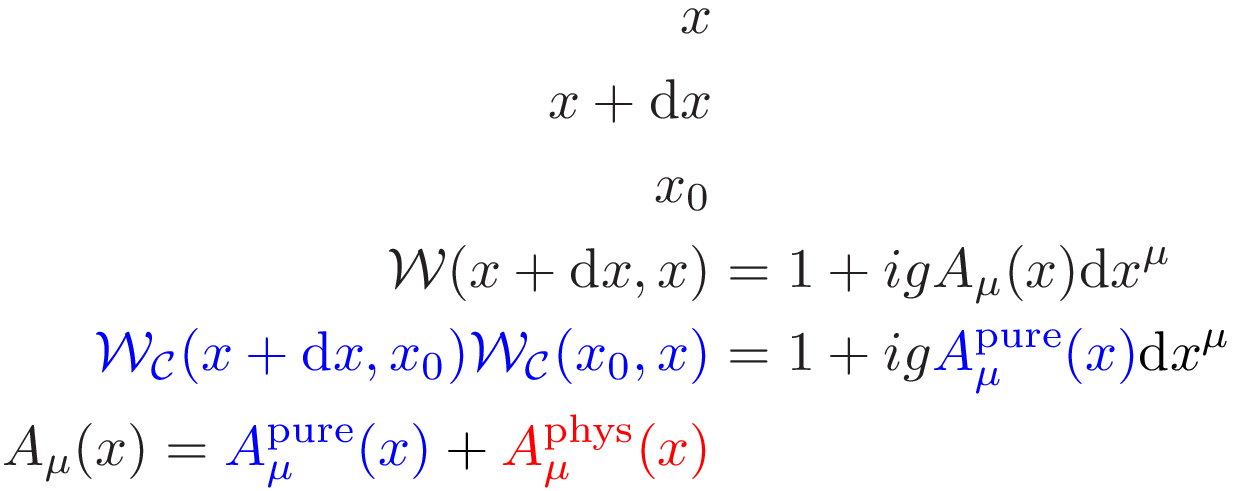 The geometrical interpretation
[Hatta (2012)] 
[C.L. (2012)]
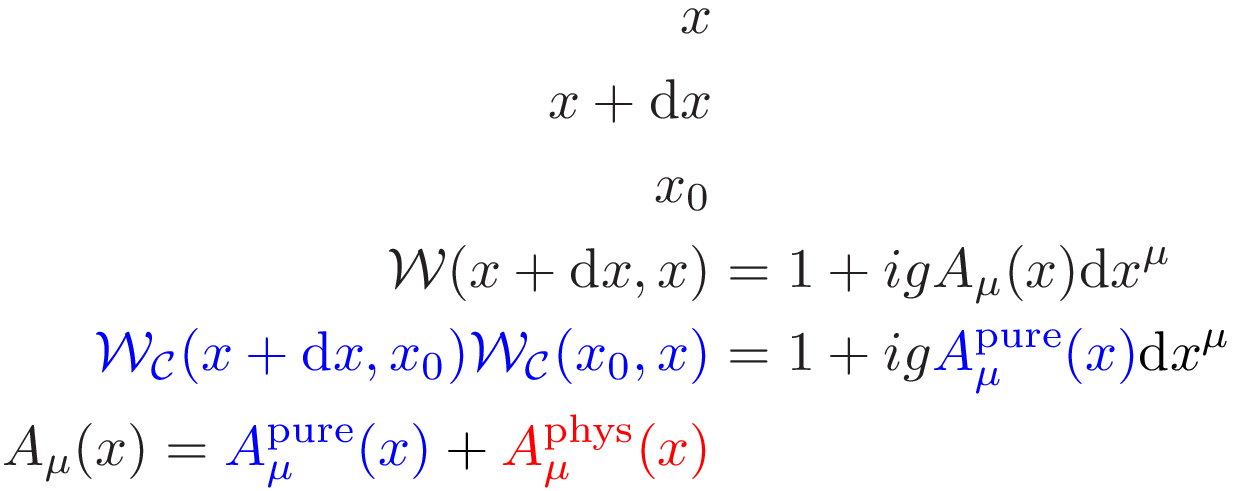 Parallel transport
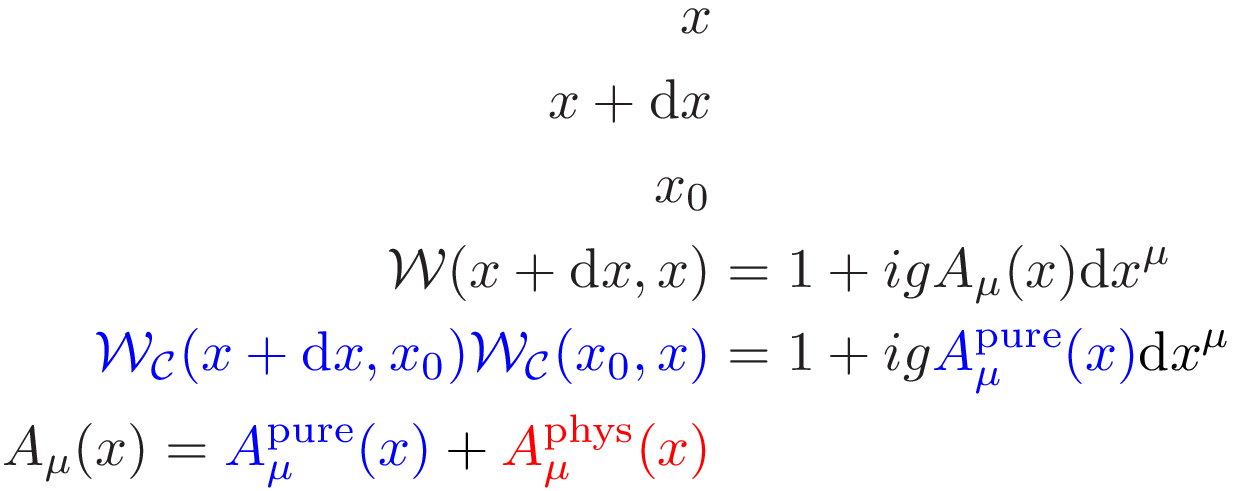 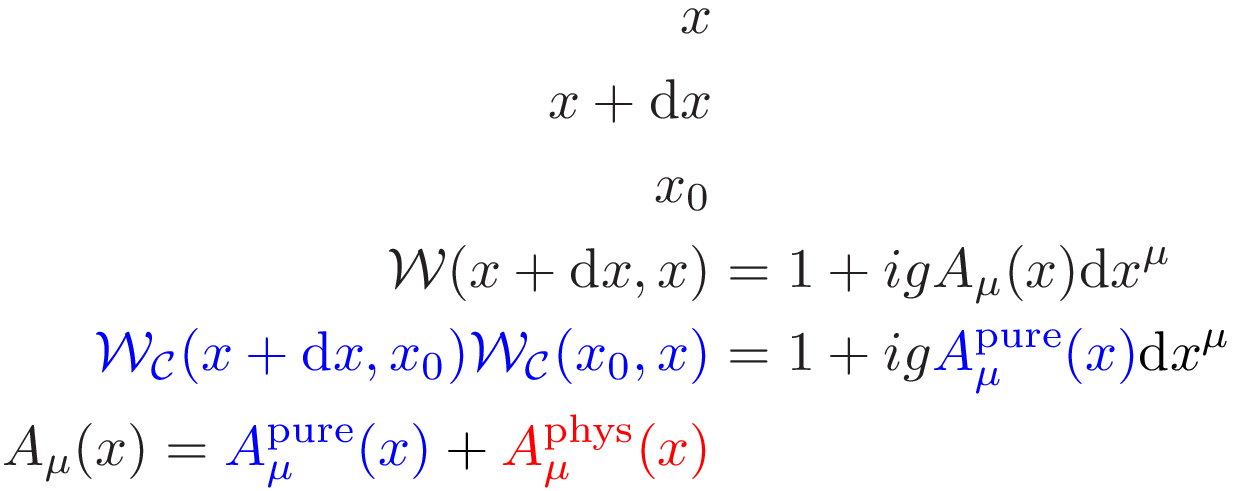 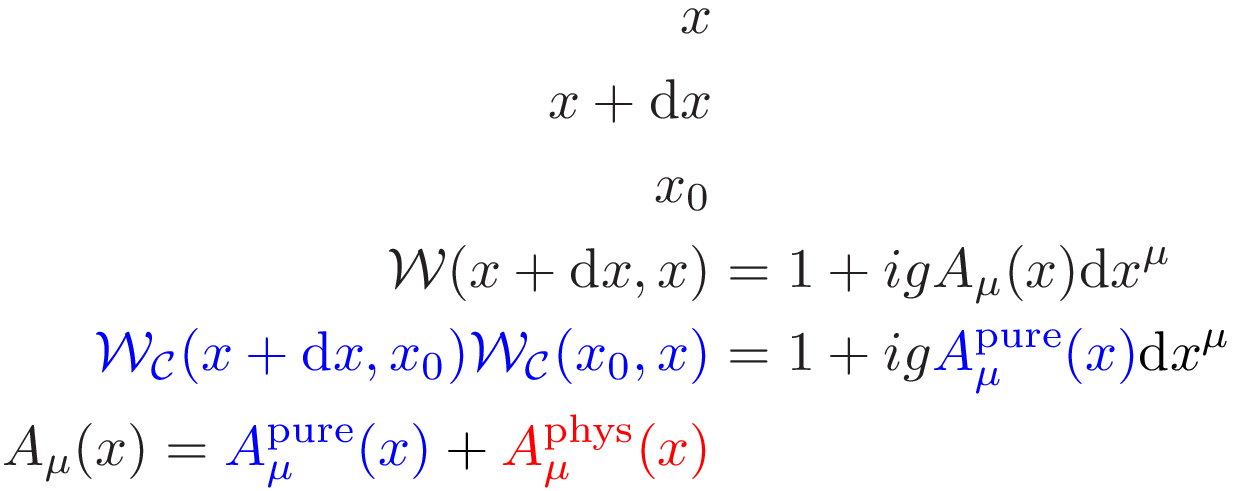 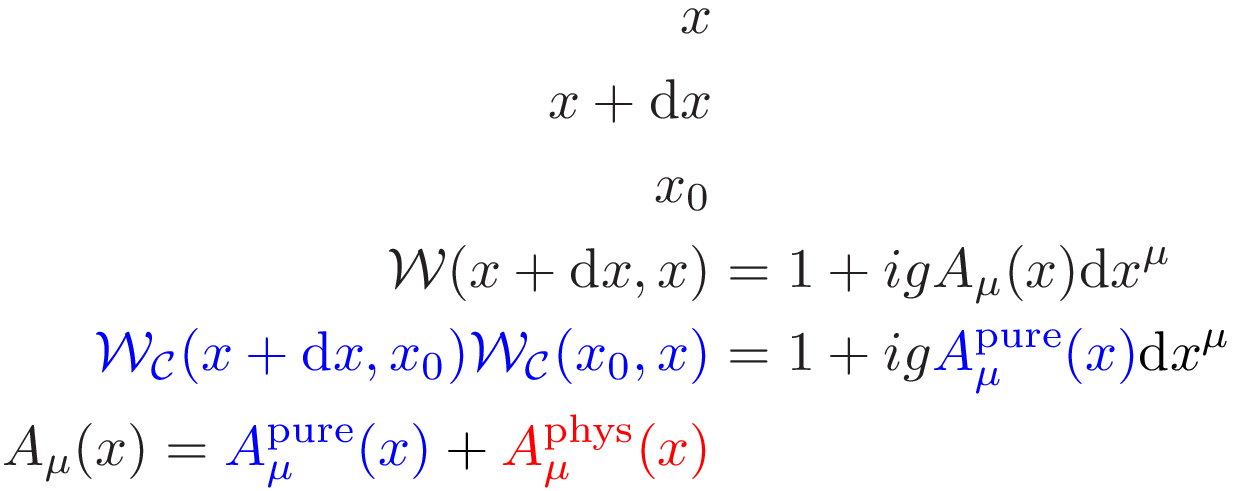 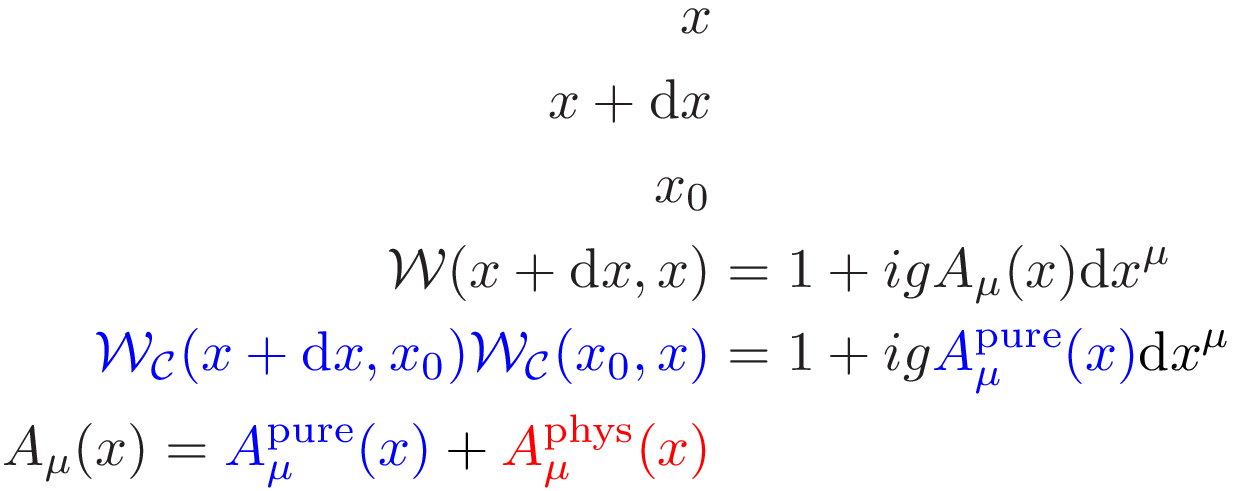 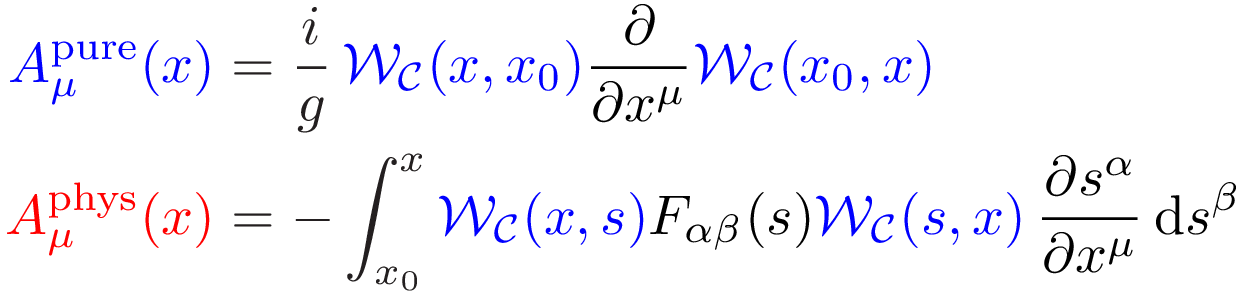 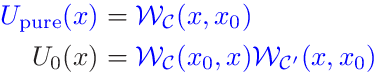 The geometrical interpretation
[Hatta (2012)] 
[C.L. (2012)]
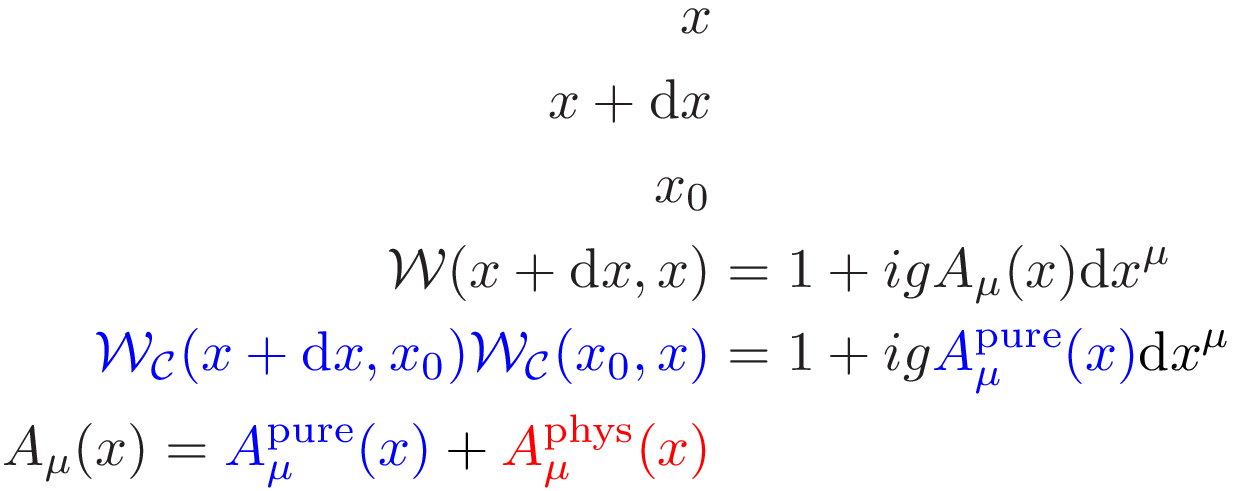 Parallel transport
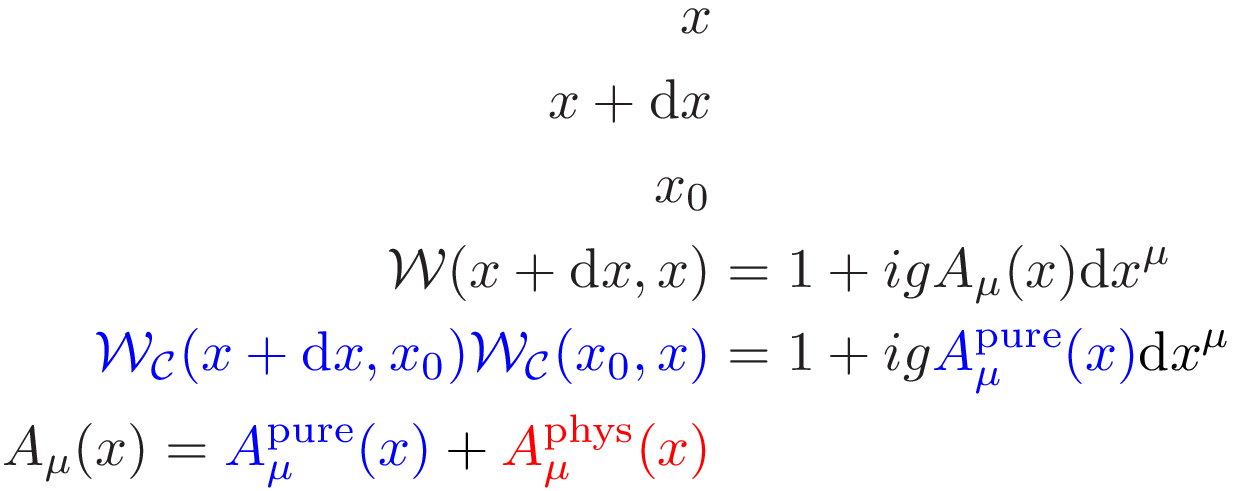 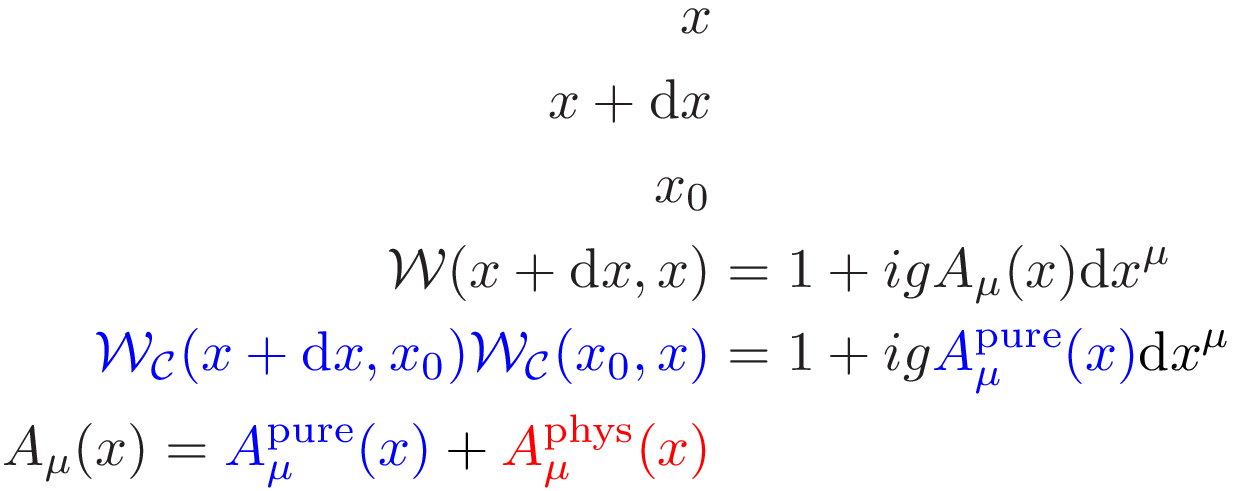 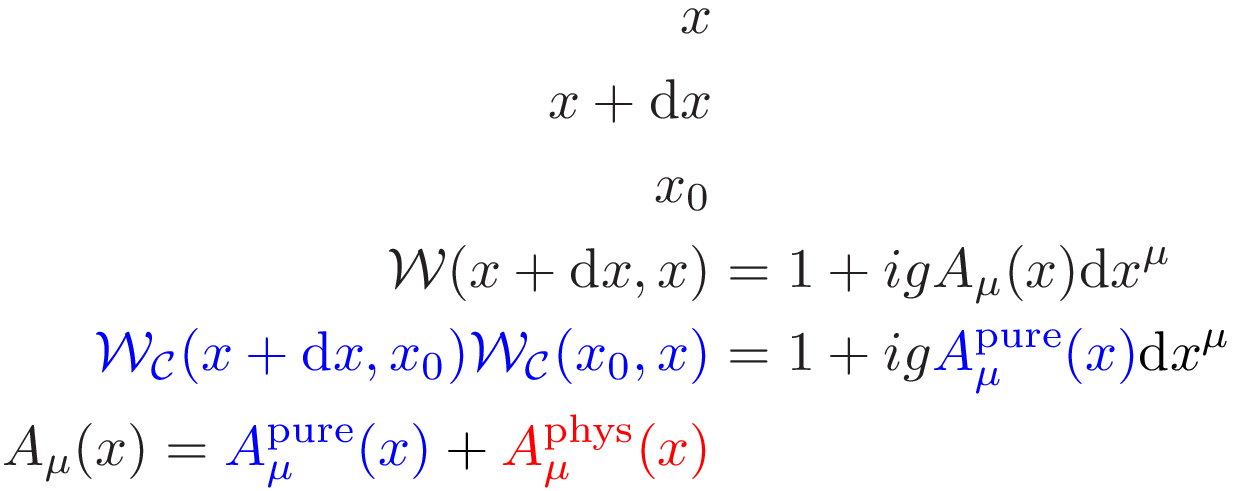 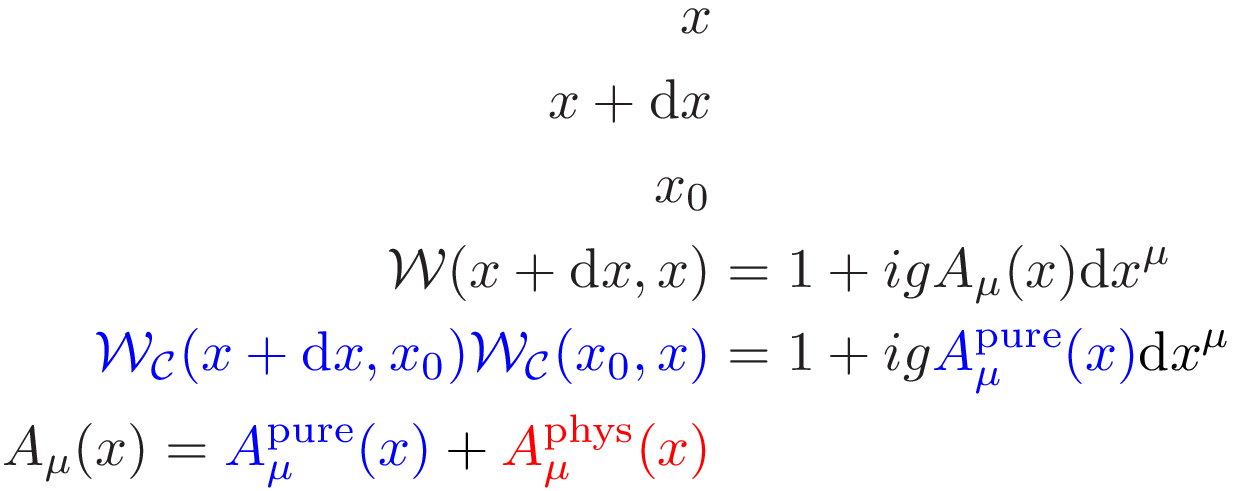 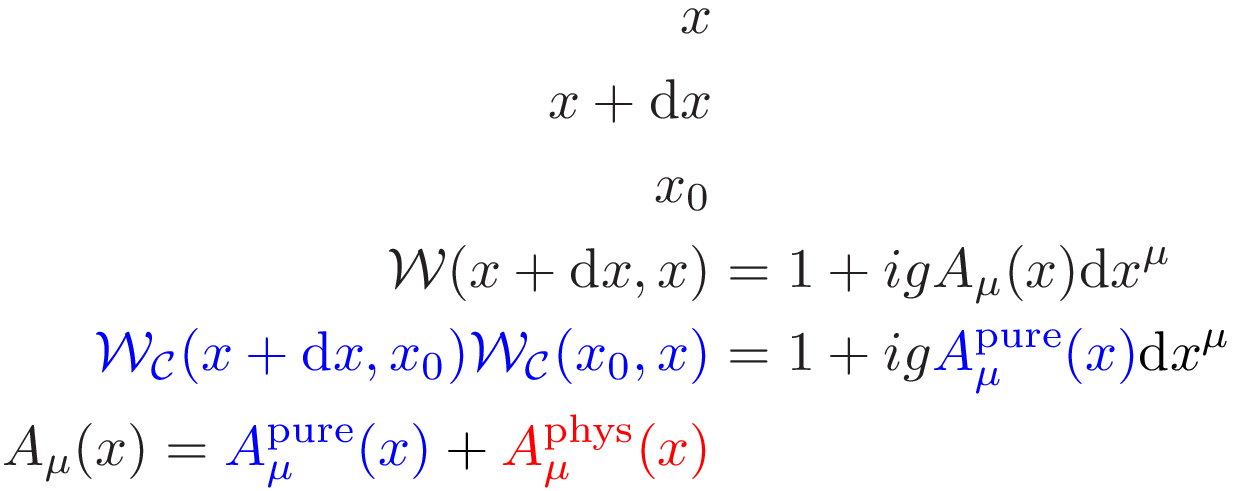 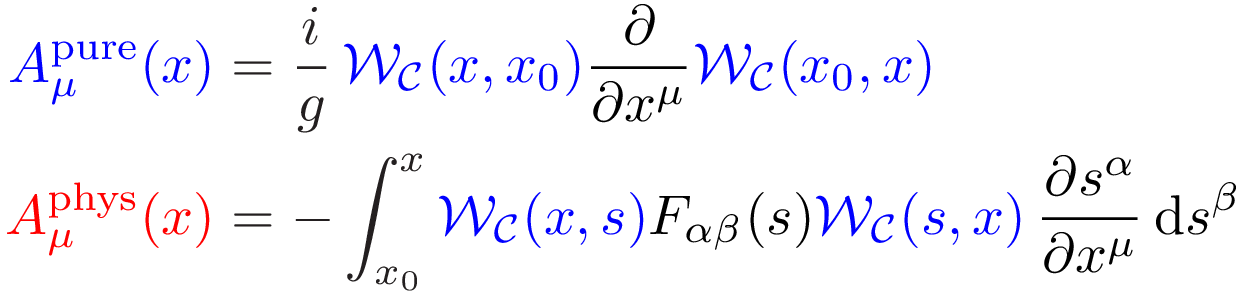 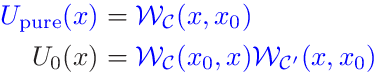 Path dependent!
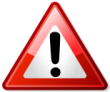 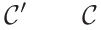 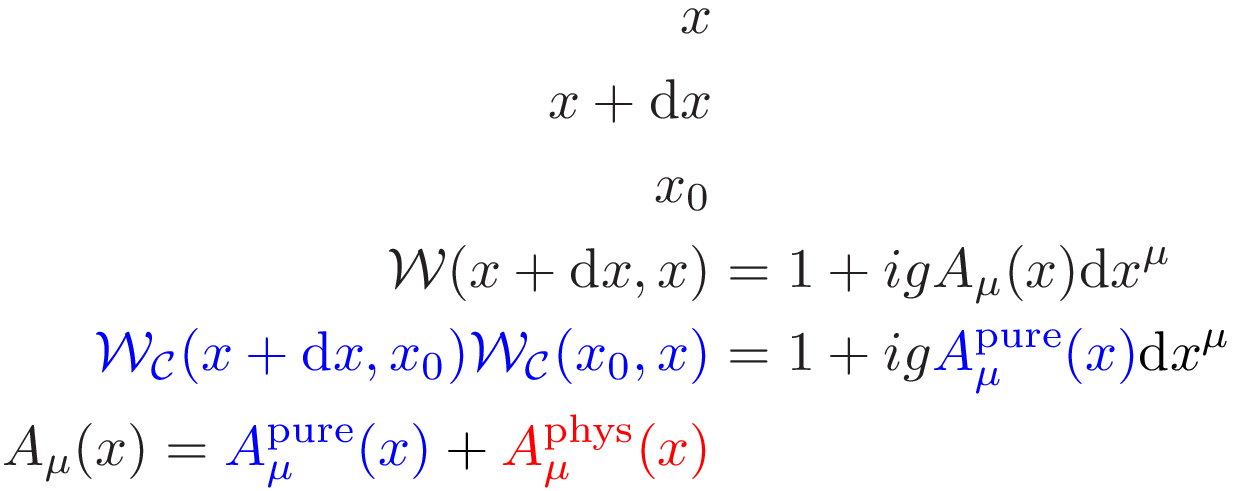 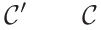 Stueckelberg symmetry
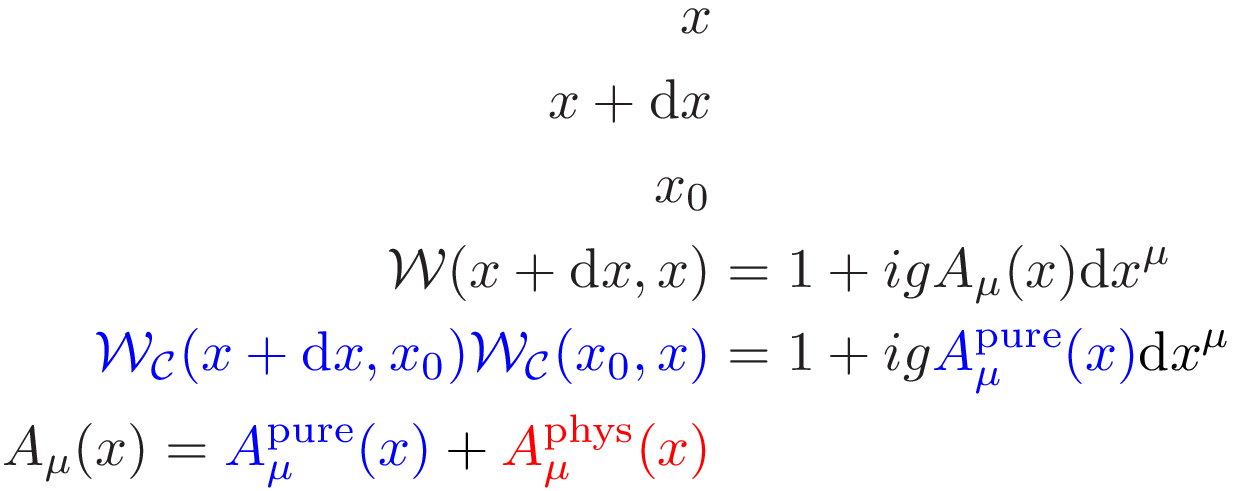 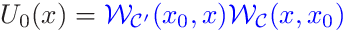 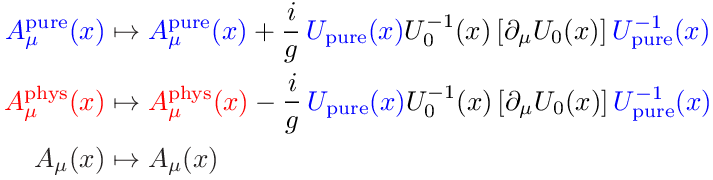 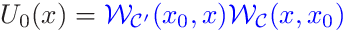 The gauge symmetry
[C.L. (in preparation)]
Quantum electrodynamics
« Physical »
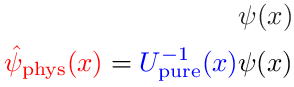 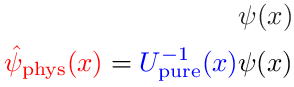 « Background »
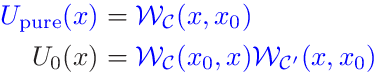 The gauge symmetry
[C.L. (in preparation)]
Quantum electrodynamics
« Physical »
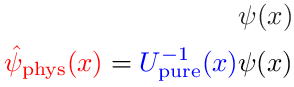 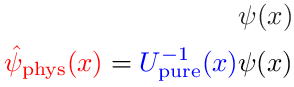 « Background »
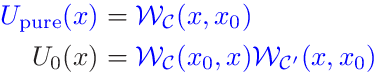 Passive
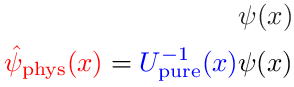 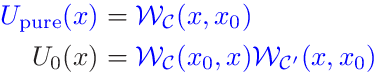 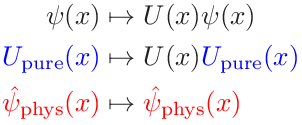 The gauge symmetry
[C.L. (in preparation)]
Quantum electrodynamics
« Physical »
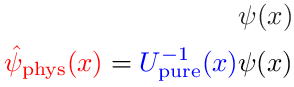 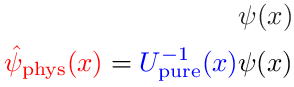 « Background »
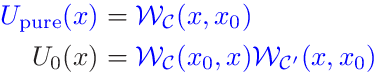 Passive
Active
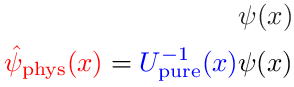 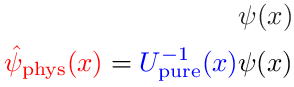 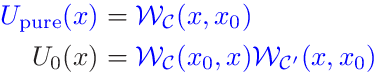 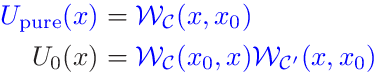 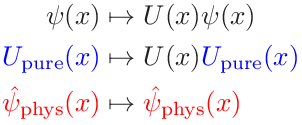 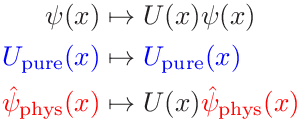 The gauge symmetry
[C.L. (in preparation)]
Quantum electrodynamics
« Physical »
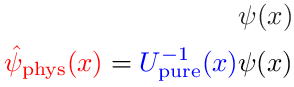 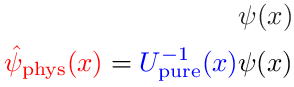 « Background »
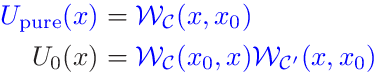 Passive
Active
Active  x  (Passive)-1
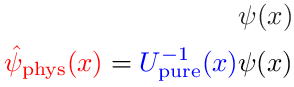 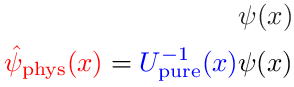 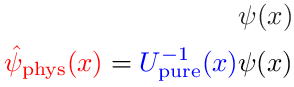 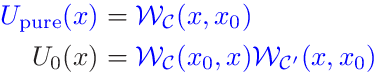 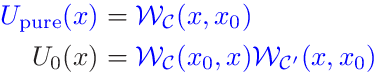 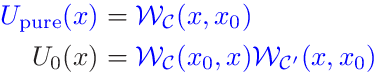 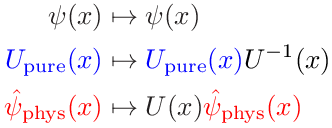 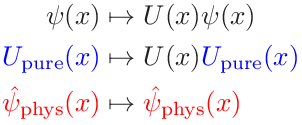 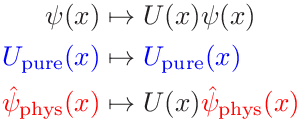 The gauge symmetry
[C.L. (in preparation)]
Quantum electrodynamics
« Physical »
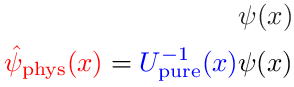 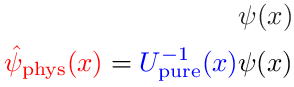 « Background »
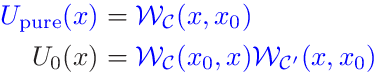 Stueckelberg
Passive
Active
Active  x  (Passive)-1
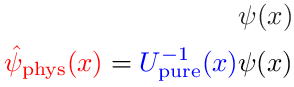 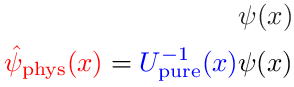 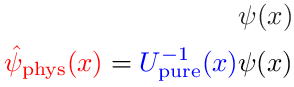 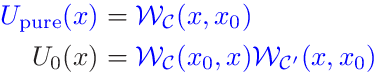 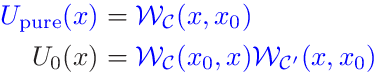 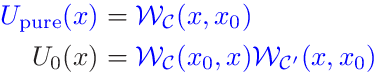 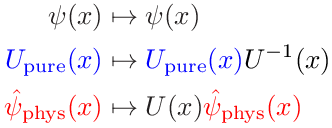 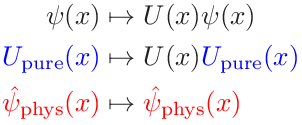 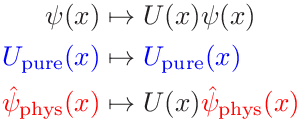 The semantic ambiguity
Quid ?
« physical »
« measurable »
« gauge invariant »
The semantic ambiguity
Quid ?
« physical »
« measurable »
« gauge invariant »
Observables
Measurable, physical, gauge invariant (active and passive)
E.g.  cross-sections
The semantic ambiguity
Quid ?
« physical »
« measurable »
« gauge invariant »
Observables
Measurable, physical, gauge invariant (active and passive)
E.g.  cross-sections
Path
Stueckelberg
Background
Expansion scheme
dependent
E.g.  collinear factorization
The semantic ambiguity
Quid ?
« physical »
« measurable »
« gauge invariant »
Observables
Measurable, physical, gauge invariant (active and passive)
E.g.  cross-sections
Path
Stueckelberg
Background
Expansion scheme
dependent
E.g.  collinear factorization
Quasi-observables
« Measurable », « physical », « gauge invariant » (only passive)
E.g.  parton distributions
The local limit
Local limit of quasi-observables
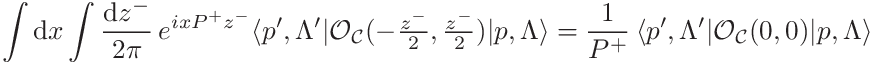 Path dependence
The local limit
Local limit of quasi-observables
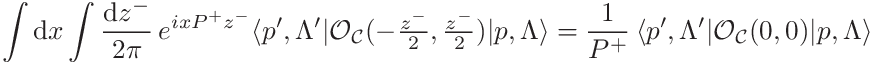 Path dependence
Genuine local quantities are path independent !
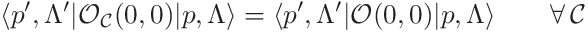 Parametrized by form factors
The local limit
Local limit of quasi-observables
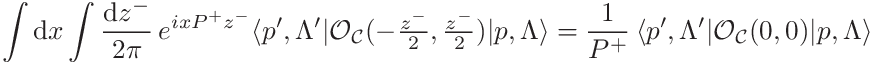 Path dependence
Genuine local quantities are path independent !
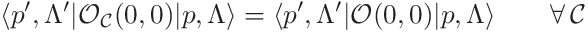 Parametrized by form factors
Passive and active
Passive and path independent
Passive and local
« True » gauge invariance :
[Ji (2009)]
The twist-2 OAM
[C.L., Pasquini (2011)]
[C.L., Pasquini, Xiong, Yuan (2012)]
[Hatta (2012)]
Quark Wigner operator
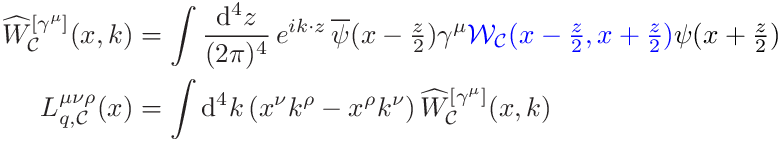 The twist-2 OAM
[C.L., Pasquini (2011)]
[C.L., Pasquini, Xiong, Yuan (2012)]
[Hatta (2012)]
Quark Wigner operator
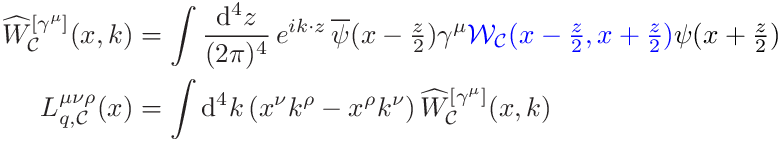 Quark OAM operator
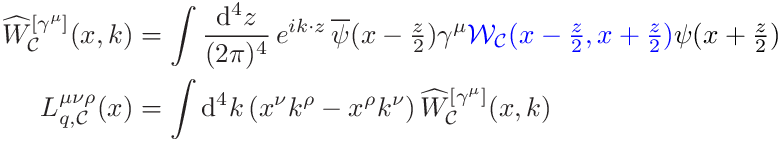 The twist-2 OAM
[C.L., Pasquini (2011)]
[C.L., Pasquini, Xiong, Yuan (2012)]
[Hatta (2012)]
Quark Wigner operator
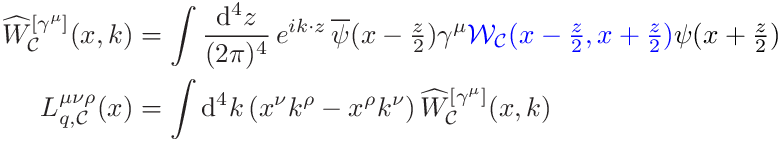 Quark OAM operator
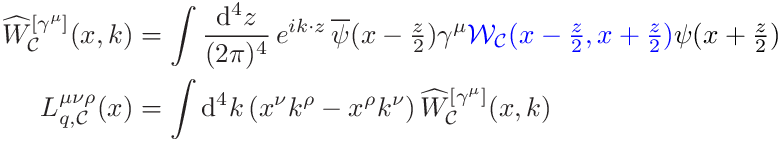 Exact relation
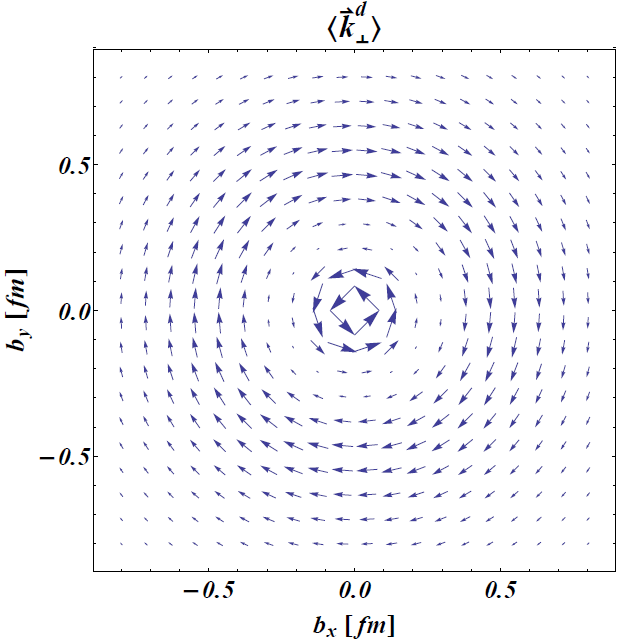 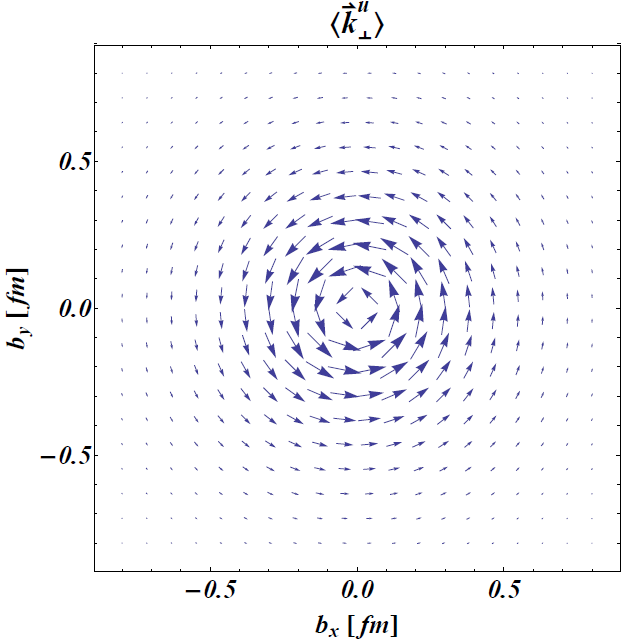 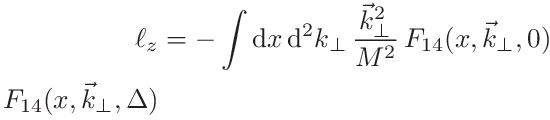 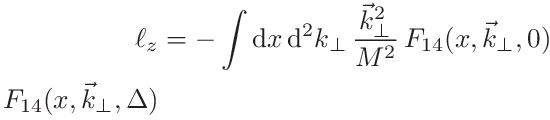 « Vorticity »
The path dependence
[Ji, Xiong, Yuan (2012)]
[Hatta (2012)]
[C.L. (2013)]
Canonical quark OAM operator
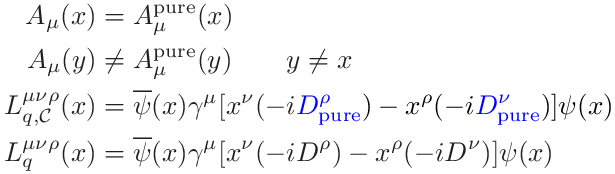 The path dependence
[Ji, Xiong, Yuan (2012)]
[Hatta (2012)]
[C.L. (2013)]
Canonical quark OAM operator
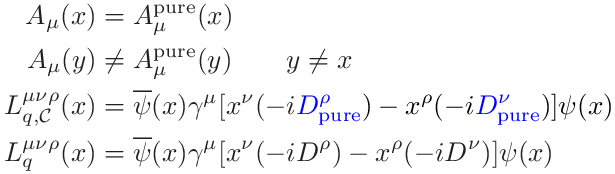 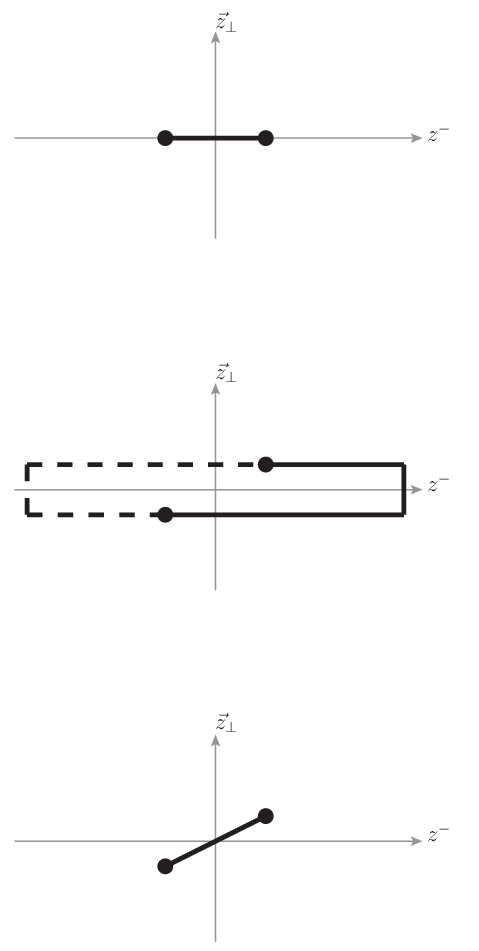 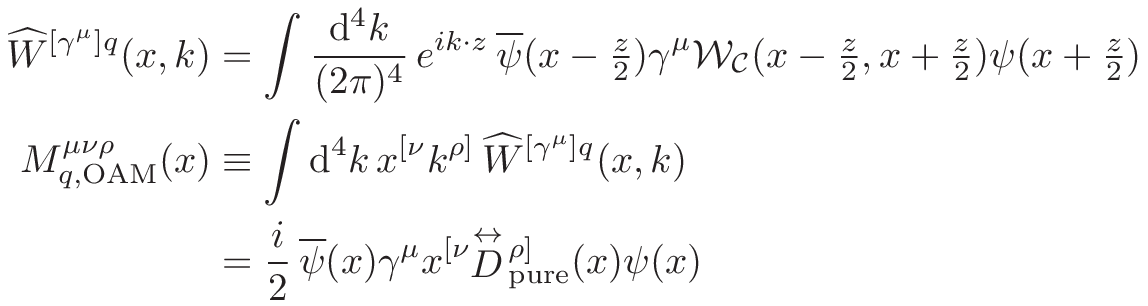 x-based Fock-Schwinger
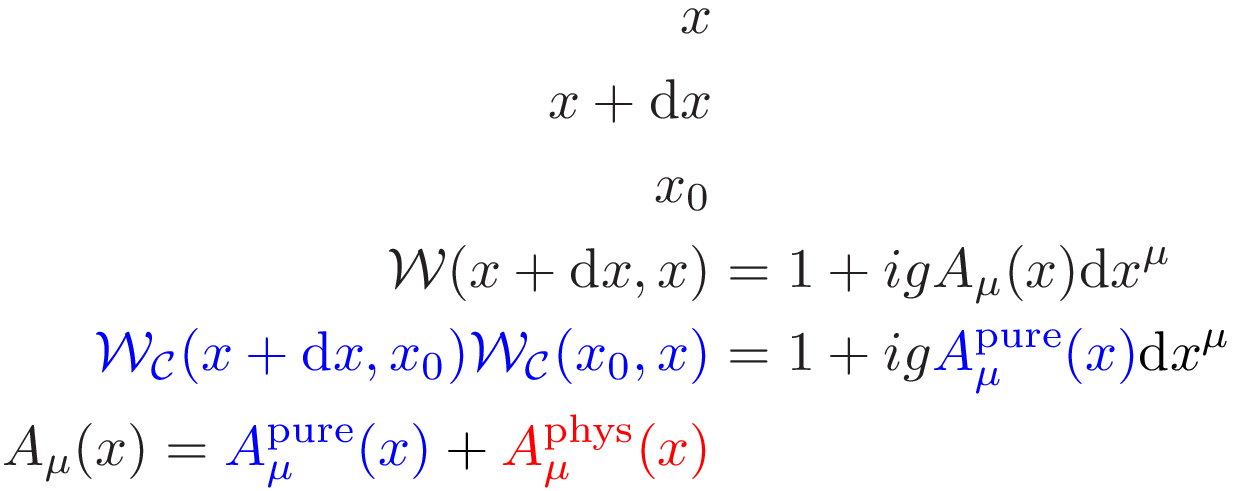 Coincides locally with kinetic quark OAM
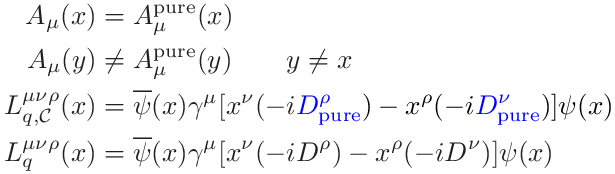 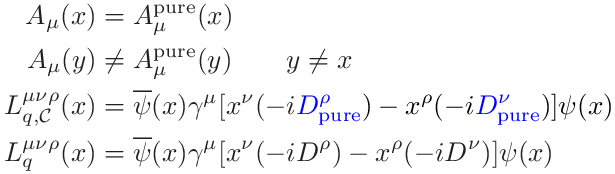 The path dependence
[Ji, Xiong, Yuan (2012)]
[Hatta (2012)]
[C.L. (2013)]
Canonical quark OAM operator
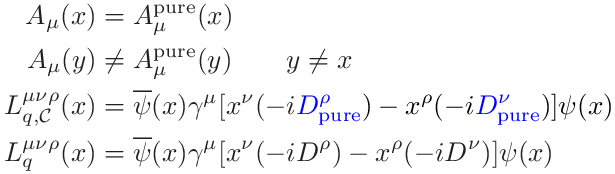 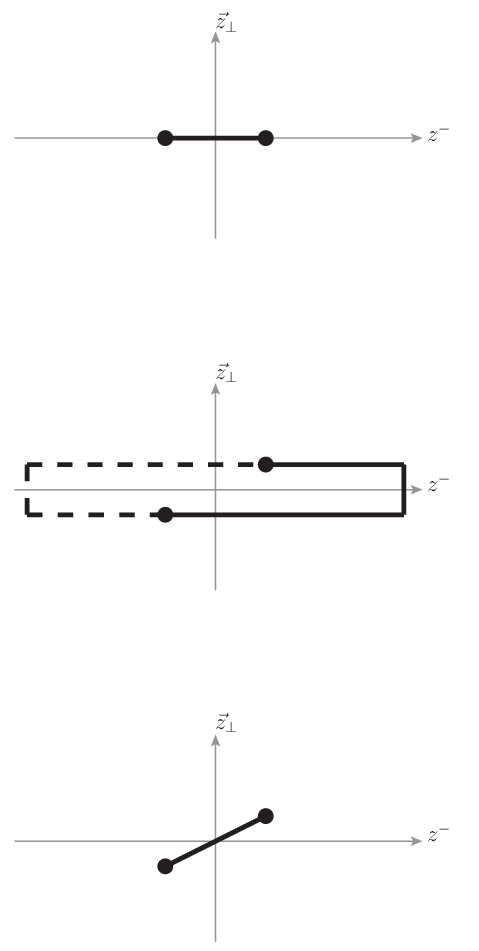 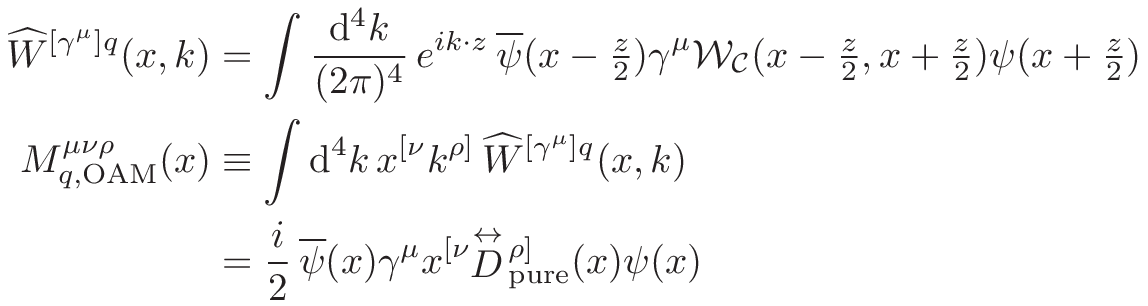 x-based Fock-Schwinger
Light-front
ISI
FSI
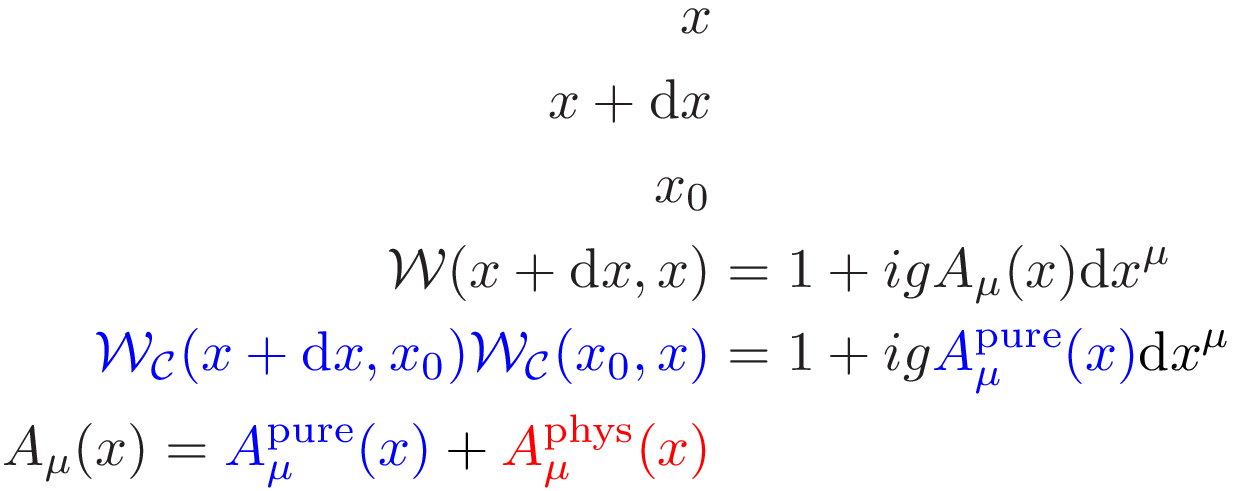 Drell-Yan
SIDIS
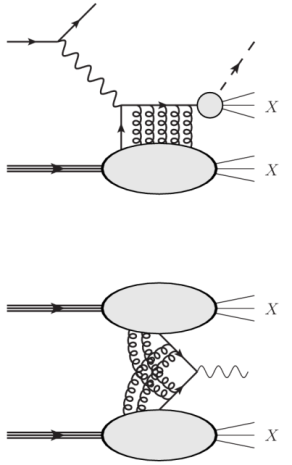 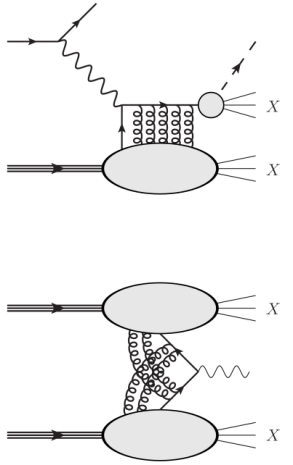 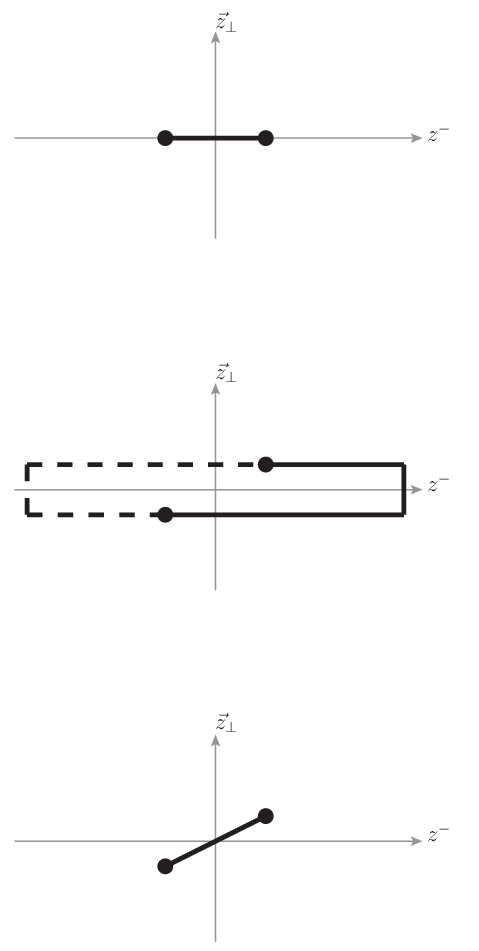 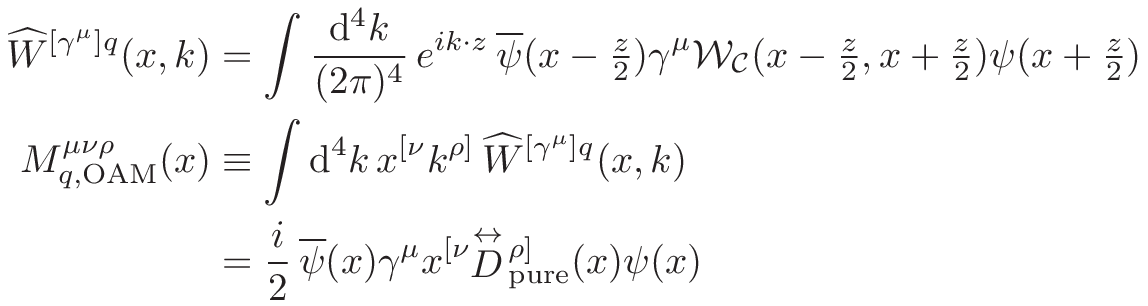 Coincides locally with kinetic quark OAM
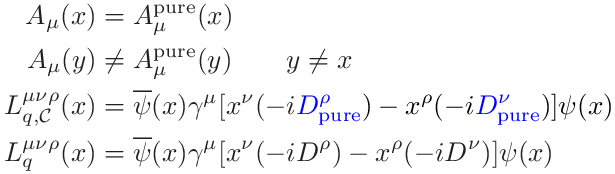 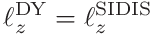 Naive T-even
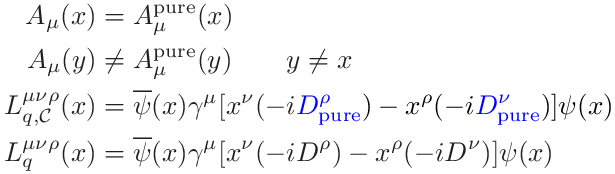 The summary
Canonical
Kinetic
Not observable
Ji (1997)
Observable
Jaffe-Manohar (1990)
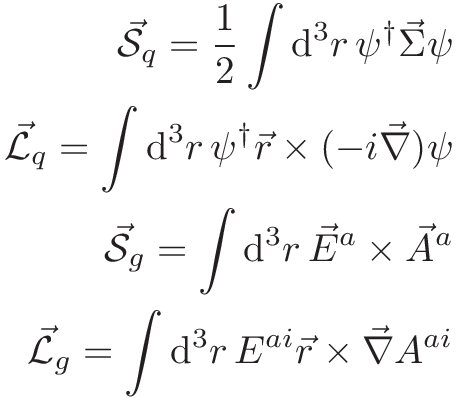 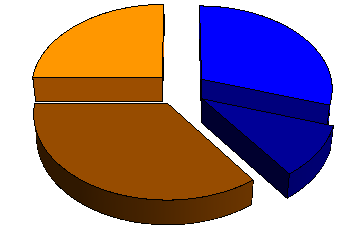 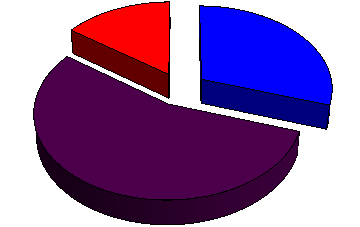 Lq
Lq
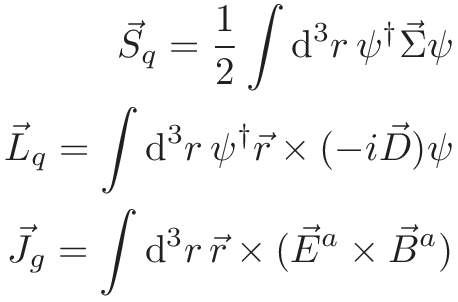 Sq
Sq
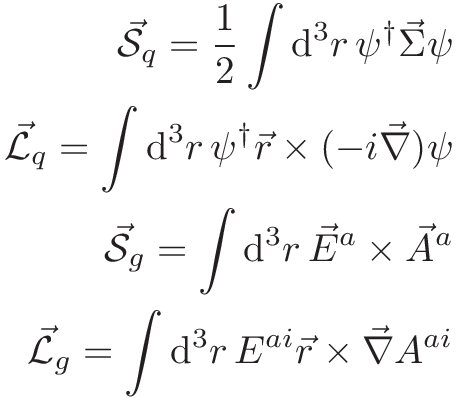 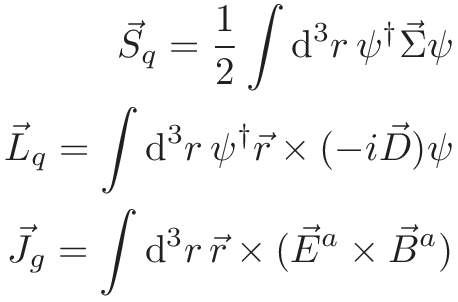 Sg
Jg
Lg
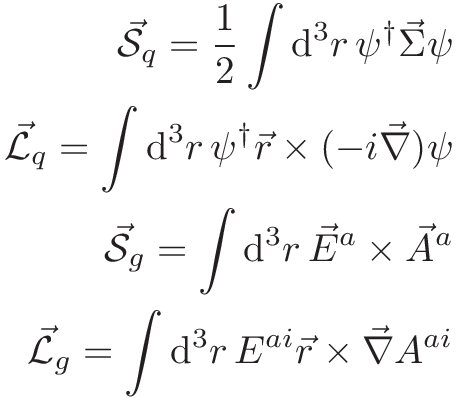 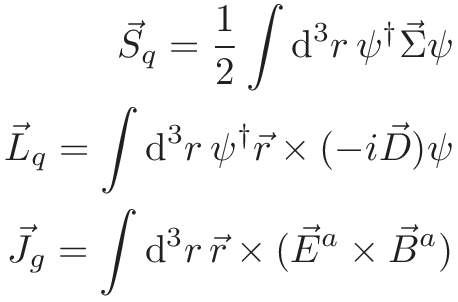 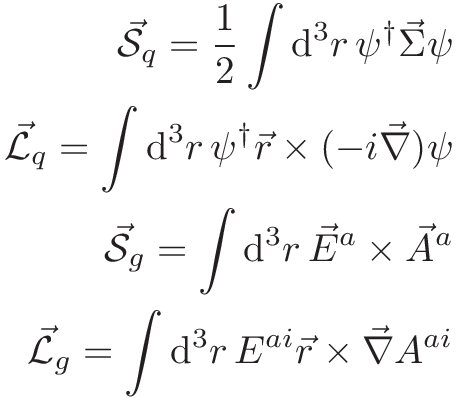 Chen et al. (2008)
Quasi-observable
Wakamatsu (2010)
Quasi-observable
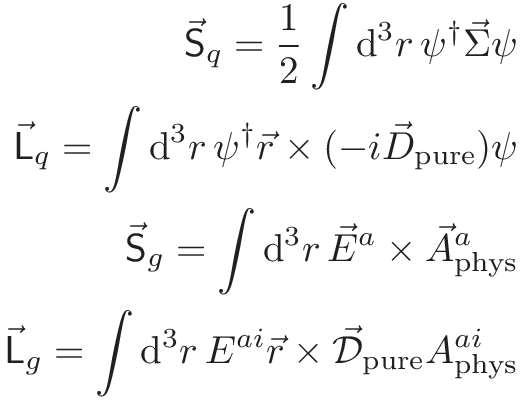 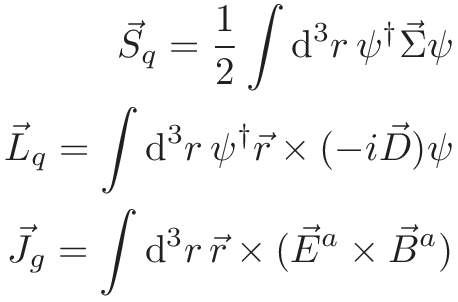 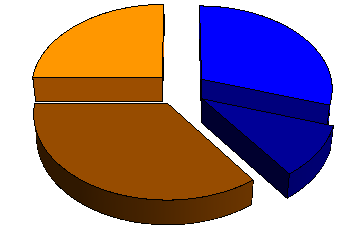 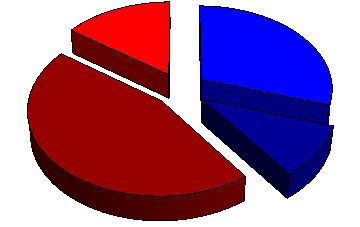 Lq
Lq
Sq
Sq
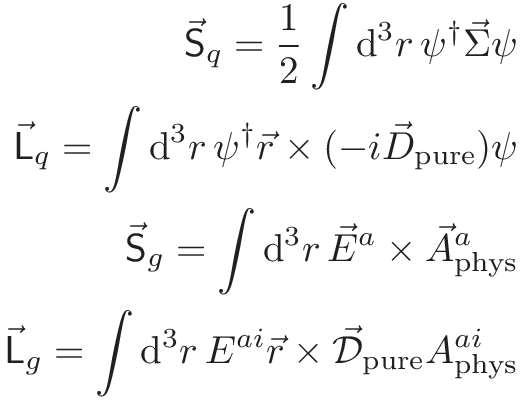 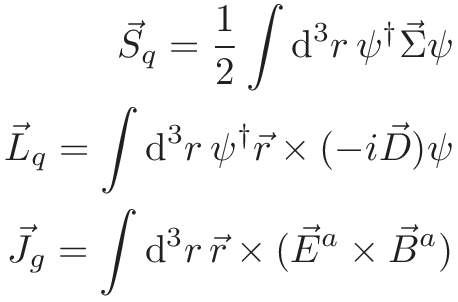 Lg
Sg
Sg
Lg
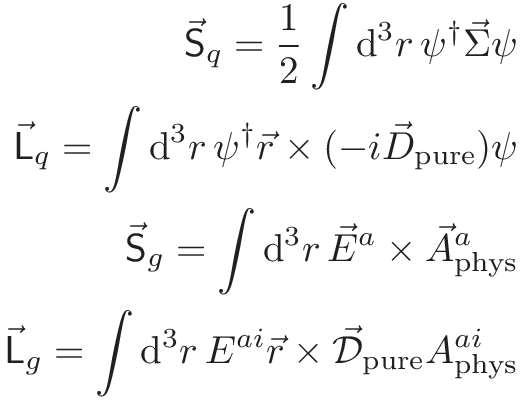 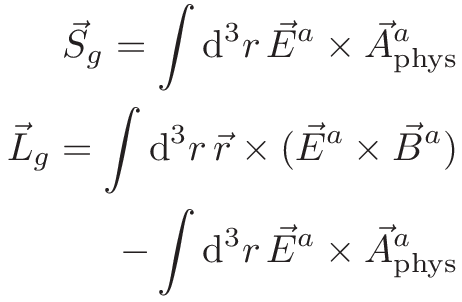 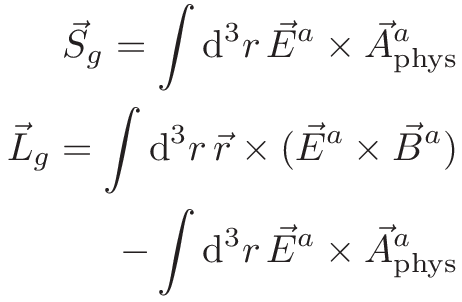 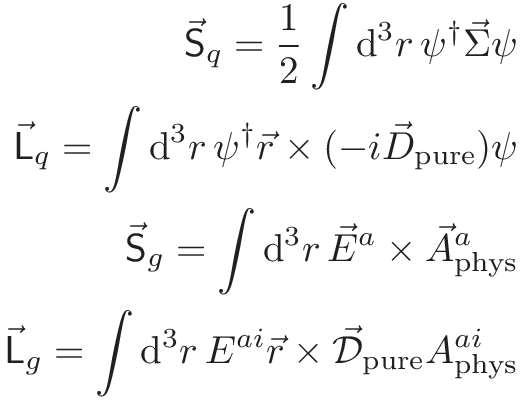 Backup slides
The parton distributions
GTMDs
[PRD84 (2011) 014015]
[PRD85 (2012) 114006]
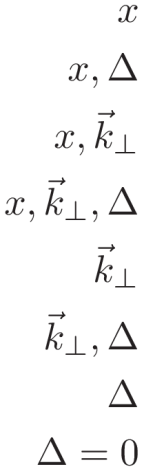 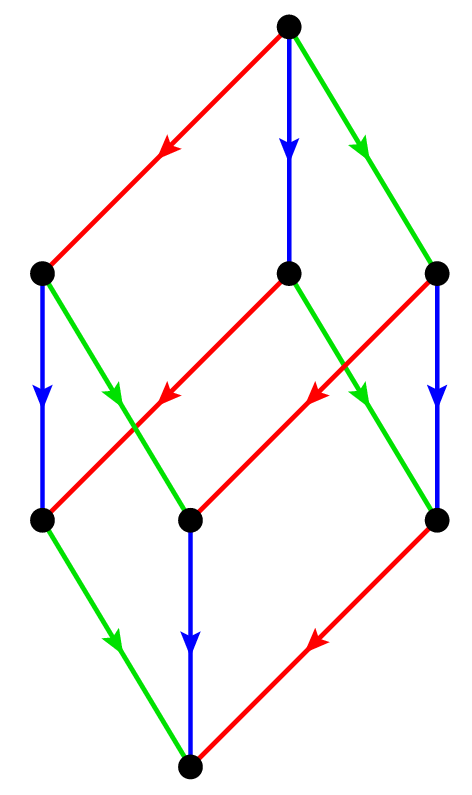 TMDs
TMFFs
GPDs
[PRD84 (2011) 034039]
[PLB710 (2012) 486]
[JHEP1105 (2011) 041]
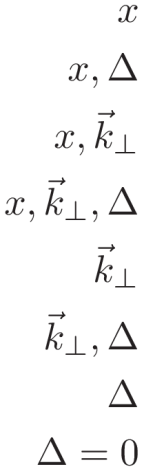 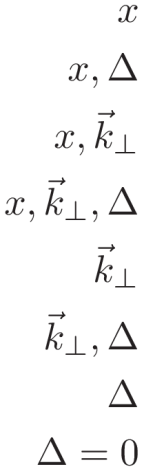 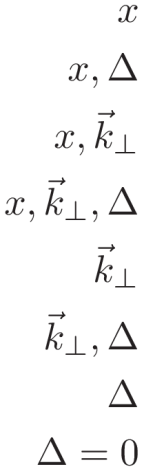 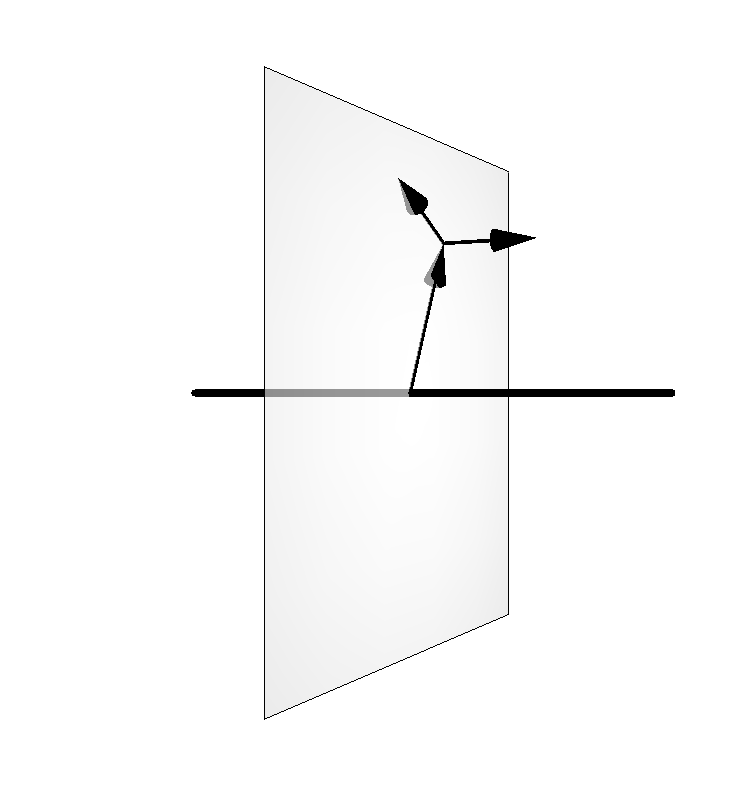 TMCs
PDFs
FFs
[PRD79 (2009) 014507] 
[Nucl. Phys. A825 (2009) 115]
[PRL104 (2010) 112001]
[PRD79 (2009) 113011]
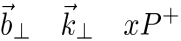 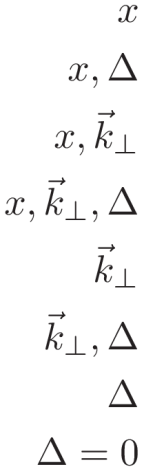 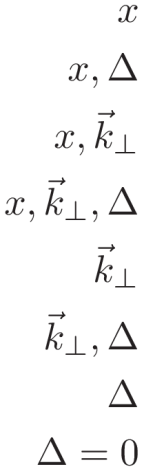 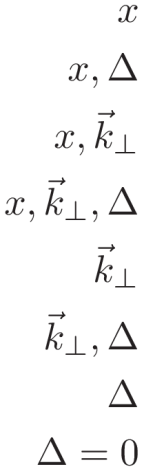 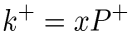 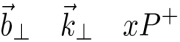 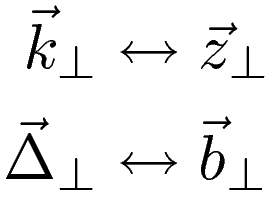 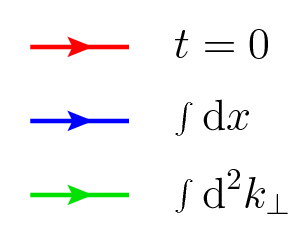 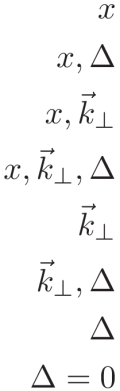 Charges
[PRD74 (2006) 054019]
[PRD78 (2008) 034001]
[PRD79 (2009) 074027]
Phase-space densities
The spin-spin-orbit correlations
[C.L., Pasquini (2011)]
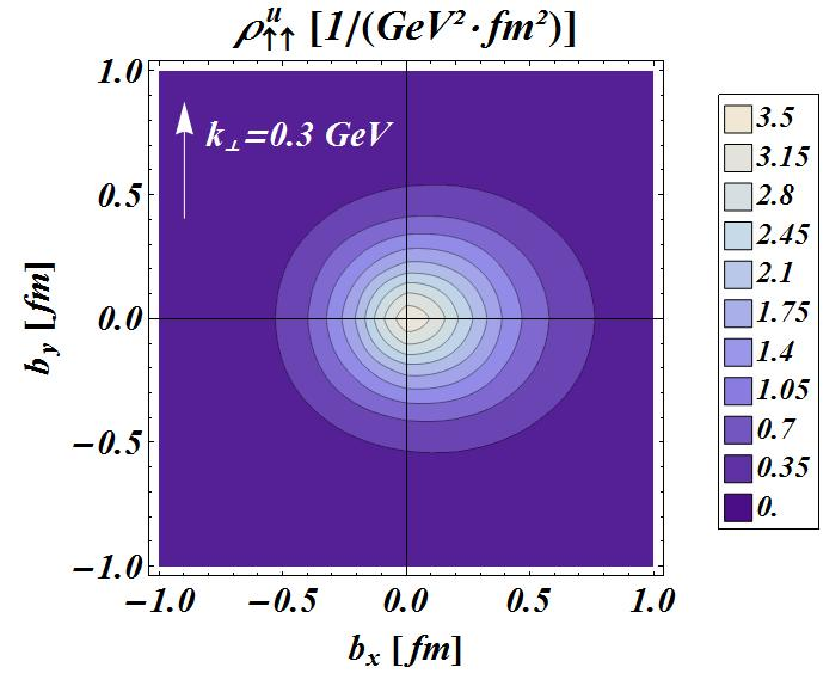 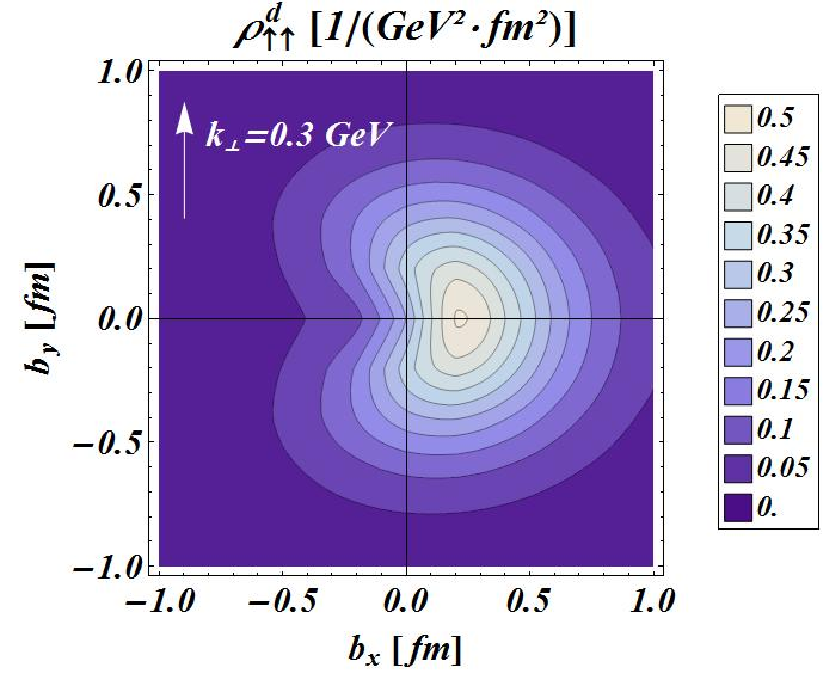 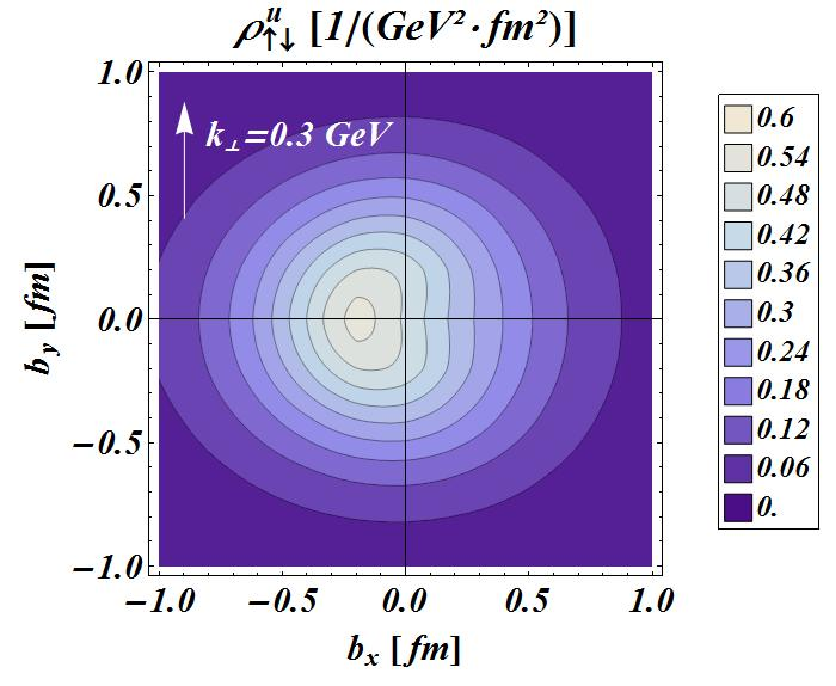 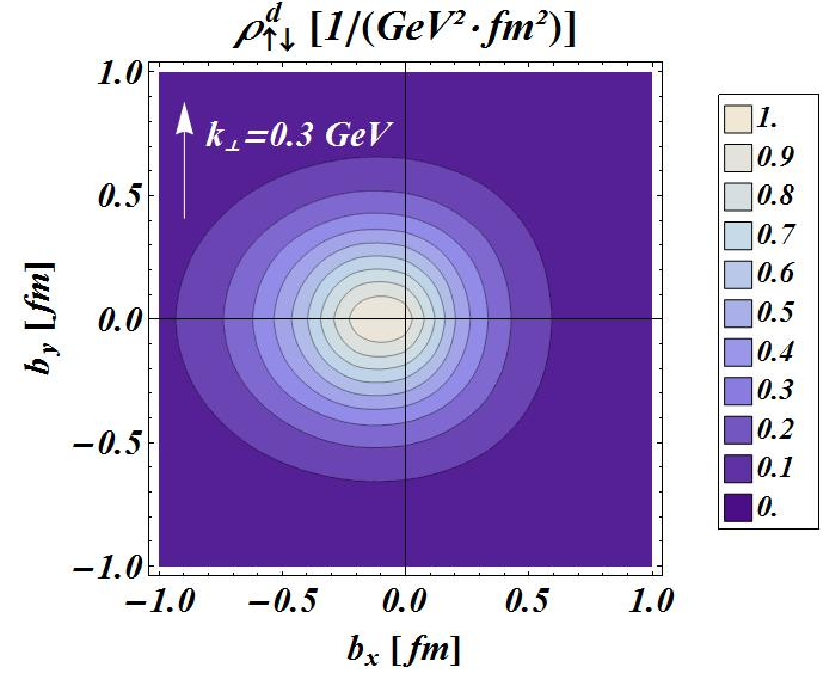 The light-front wave functions
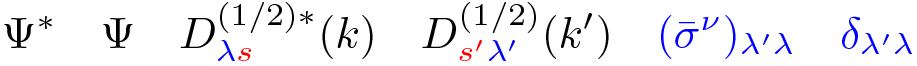 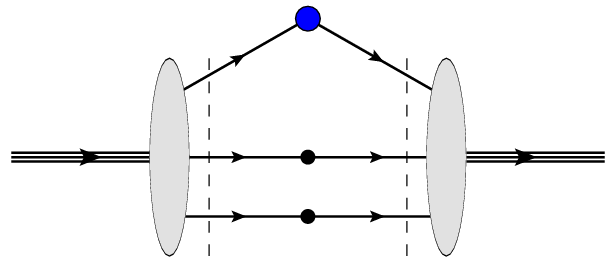 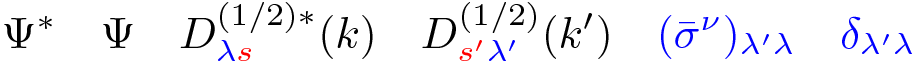 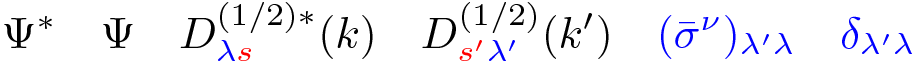 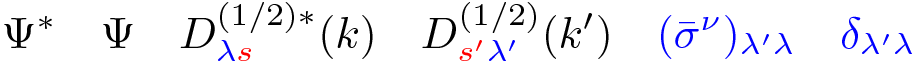 Overlap representation
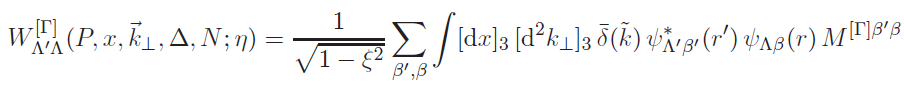 Momentum
Polarization
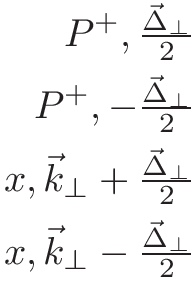 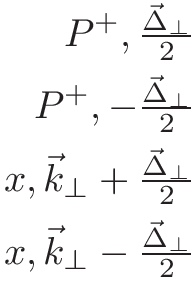 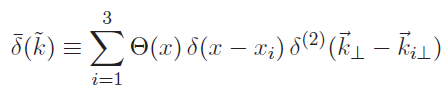 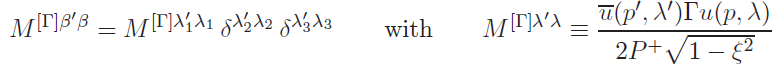 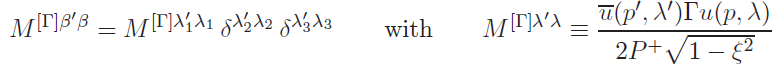 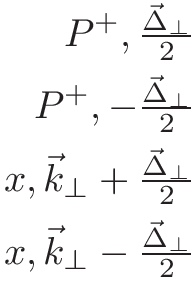 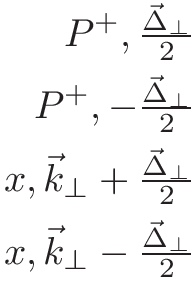 Light-front quark models
Wigner rotation
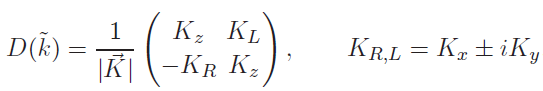 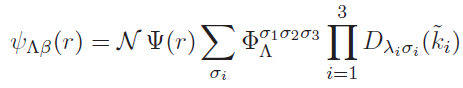 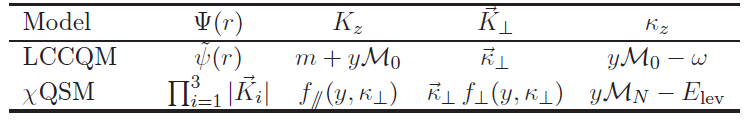 [PRD74 (2006) 054019]
[PRD78 (2008) 034001]
[PRD79 (2009) 074027]
The orbital angular momentum
OAM
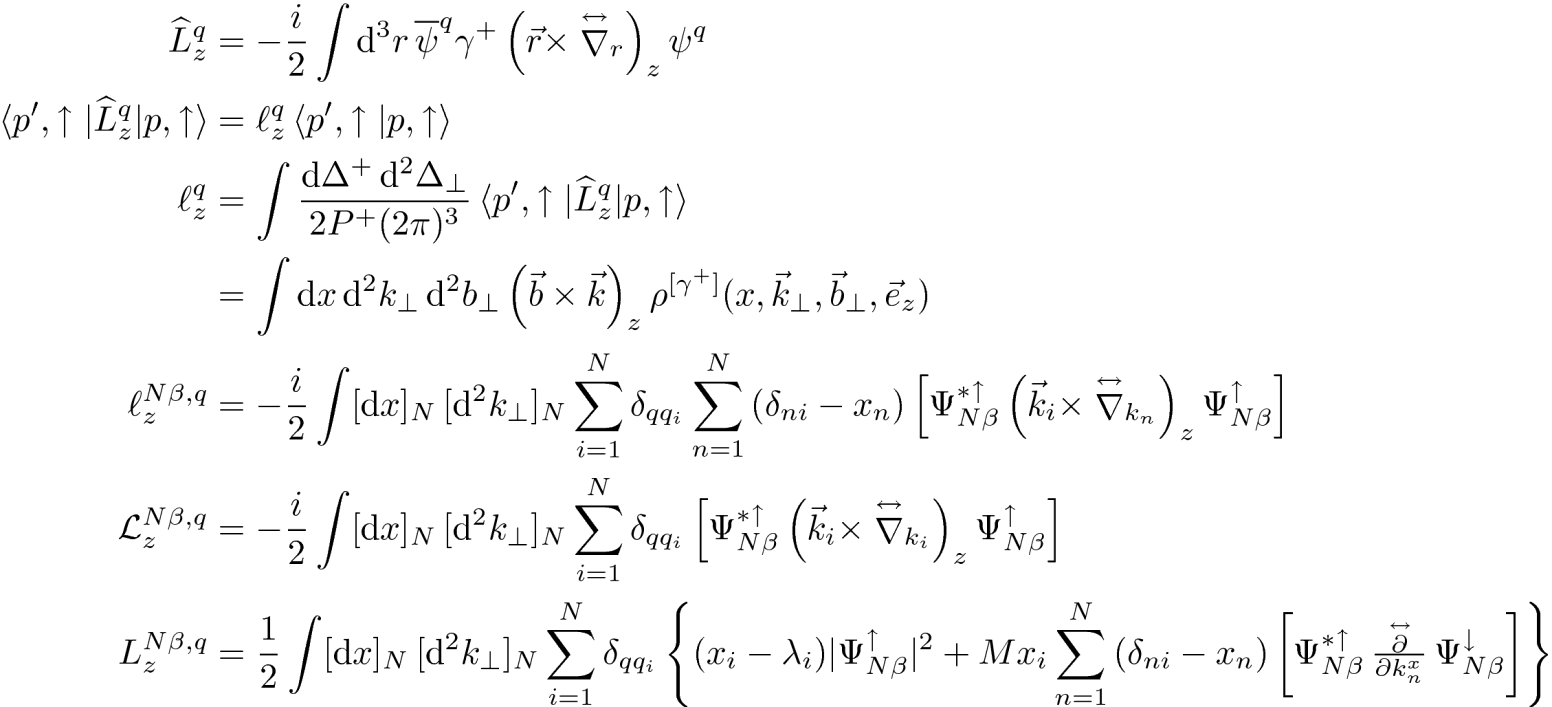 Kinetic
GPDs
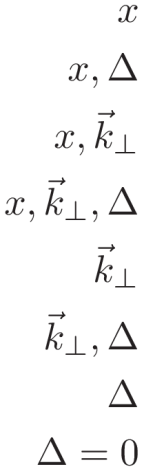 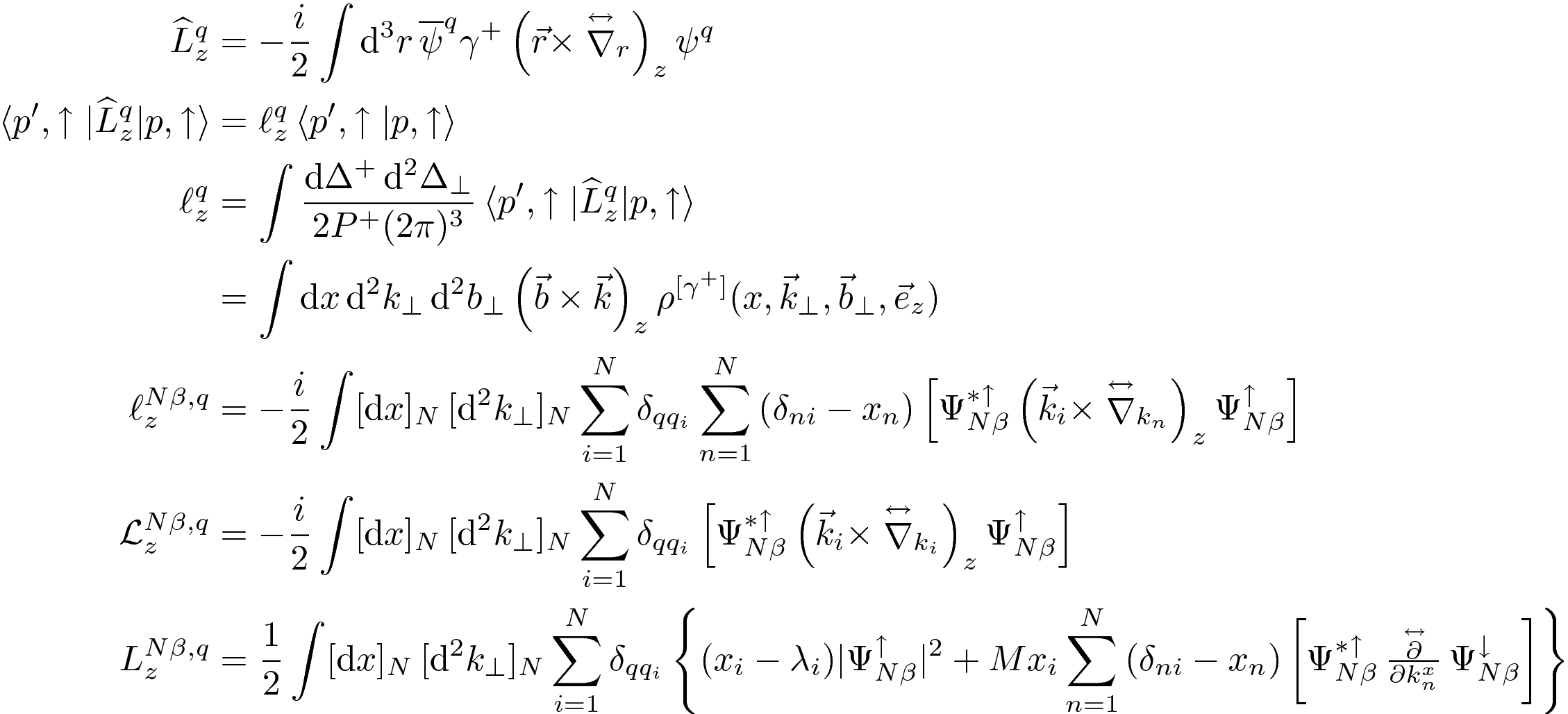 Canonical (naive)
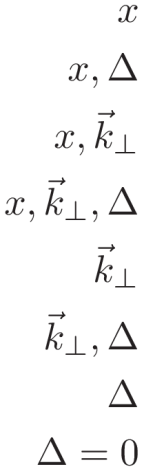 TMDs
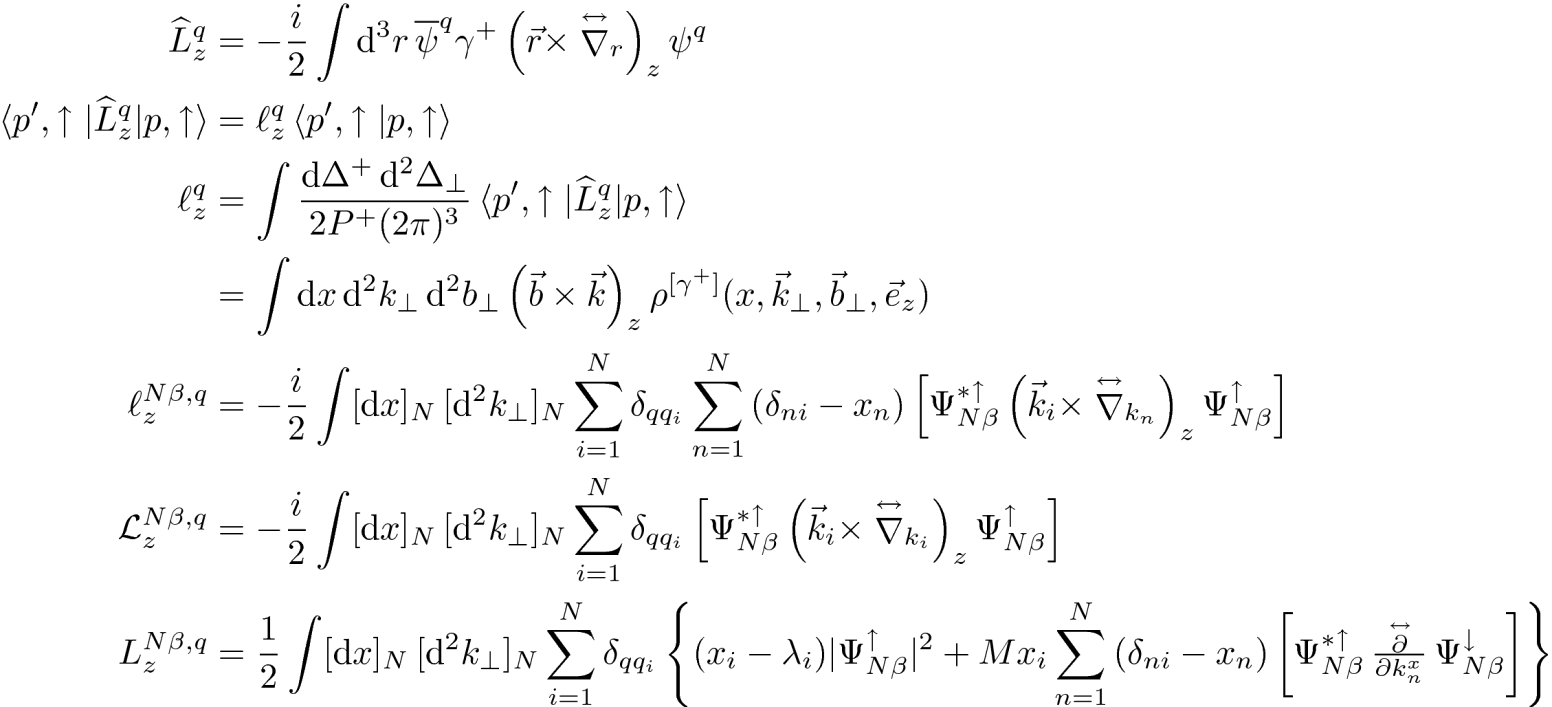 Canonical
GTMDs
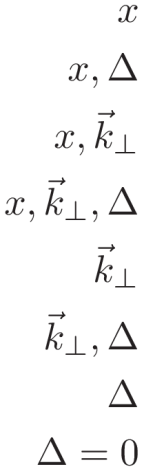 Phenomenological comparison
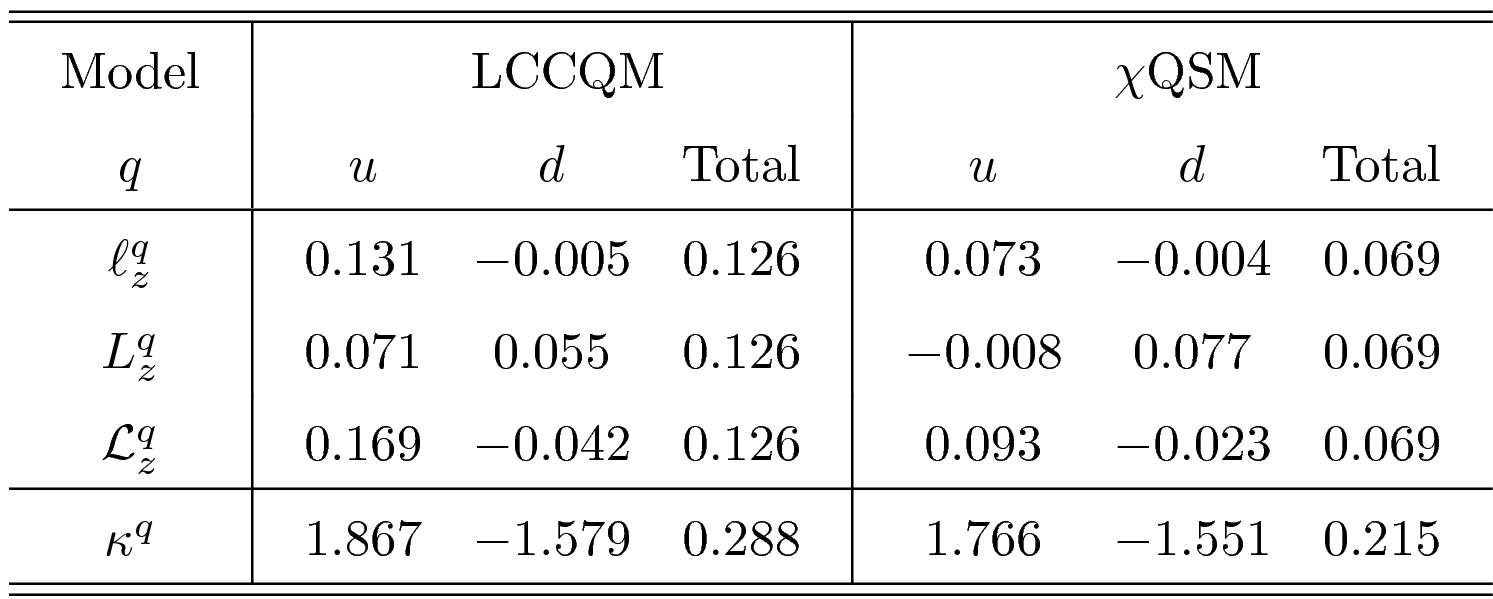 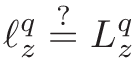 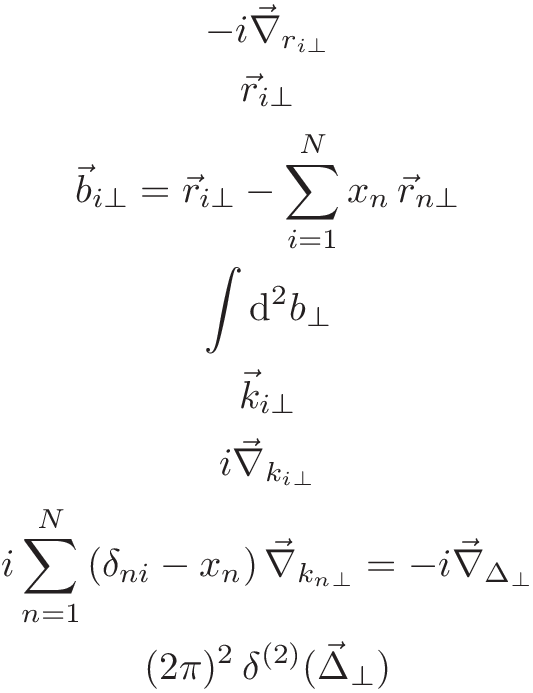 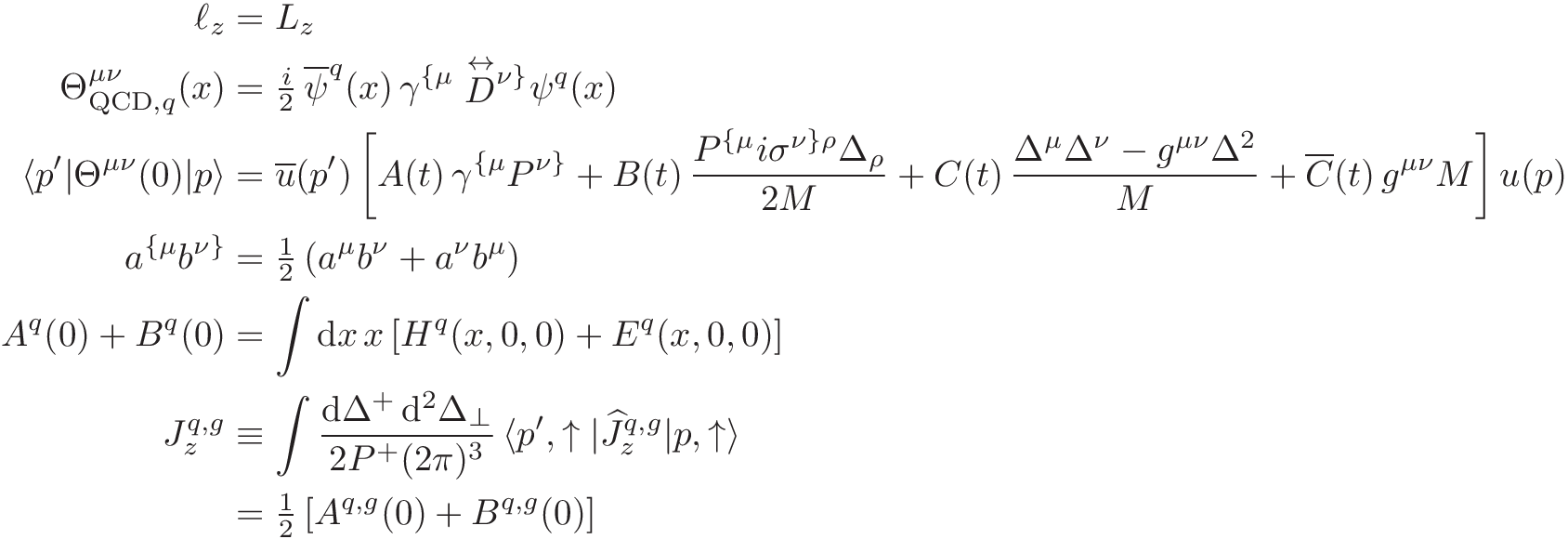 but
The gauge-invariant extension (GIE)
Gauge-variant operator
GIE2
GIE1
Gauge
« Natural » gauges
Rest

Center-of-mass

Infinite momentum
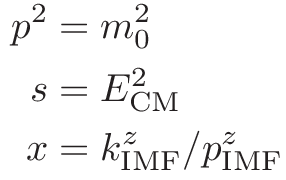 Lorentz-invariant extensions
~
« Natural » frames